ML Visuals
By dair.ai
[Speaker Notes: ML Visuals is a new collaborative effort to help the machine learning community in improving science communication by using more professional, compelling and adequate visuals and figures. You are free to use the visuals in your presentations or blog posts. You don’t need to ask permission to use any of the visuals but it will be nice if you can provide credit to the designer/author (author information found in the slide notes).
This is a project made by the dair.ai community and maintained in this GitHub repo. Our community members will continue to add more common figures and basic elements in upcoming versions. Think of this as free and open artefacts and templates which you can freely and easily download, copy, distribute, reuse and customize to your own needs. I am maintaining this set of slides on a bi-weekly basis where I will regularly organize and keep the slides clean from spam or unfinished content. 
IMPORTANT NOTE: Please don’t request editing permission if you do not plan to add anything to the slides. If you want to edit the slides for your own purposes, just make a copy of the slides. 
Contributing: To add your own custom figures, simply add a new slide and reuse any of the basic visual components (remember to request edit permissions). We encourage authors/designers to add their visuals here and allow others to reuse them. Make sure to include your author information (in the notes section of the slide) so that others can provide the proper credit if they use the visuals elsewhere (e.g. blog/presentations). Add your name and email just in case someone has any questions related to the figures you added. Also, provide a short description of your visual to help the user understand what it is about and how they can use it. If you need "Edit" permission, just click on the "request edit access" option under the "view only" toolbar above or send me an email at ellfae@gmail.com. If you have editing rights, please make sure not to delete any of the work that other authors have added. You can try to improve it by creating a new slide and adding that improved version (that’s actually encouraged). 
Downloading a figure from any of the slides is easy. Just click on File→Download→(choose your format).
If you need help with customizing a figure or have an idea of something that could be valuable to others, we can help. Just open an issue here and we will do our best to come up with the visual. Thanks.

Feel free to ask us anything related to this project in our Slack group.]
Basic components
[Speaker Notes: Note:
Basic components go here.]
[Speaker Notes: Note:
This is a simple round rectangle that can represent some process, operation, or transformation


Author: Elvis Saravia (ellfae@gmail.com)]
[Speaker Notes: Note: 

This can be used to represent a vector. If you want to edit the distance between each element, you can “ungroup” the shapes and then modify the distance between the individual lines.

Author: Elvis Saravia (ellfae@gmail.com)]
[Speaker Notes: Symbolizing an embedding]
[Speaker Notes: Note:
Can represent a neuron or some arbitrary operation

Author: Elvis Saravia (ellfae@gmail.com)]
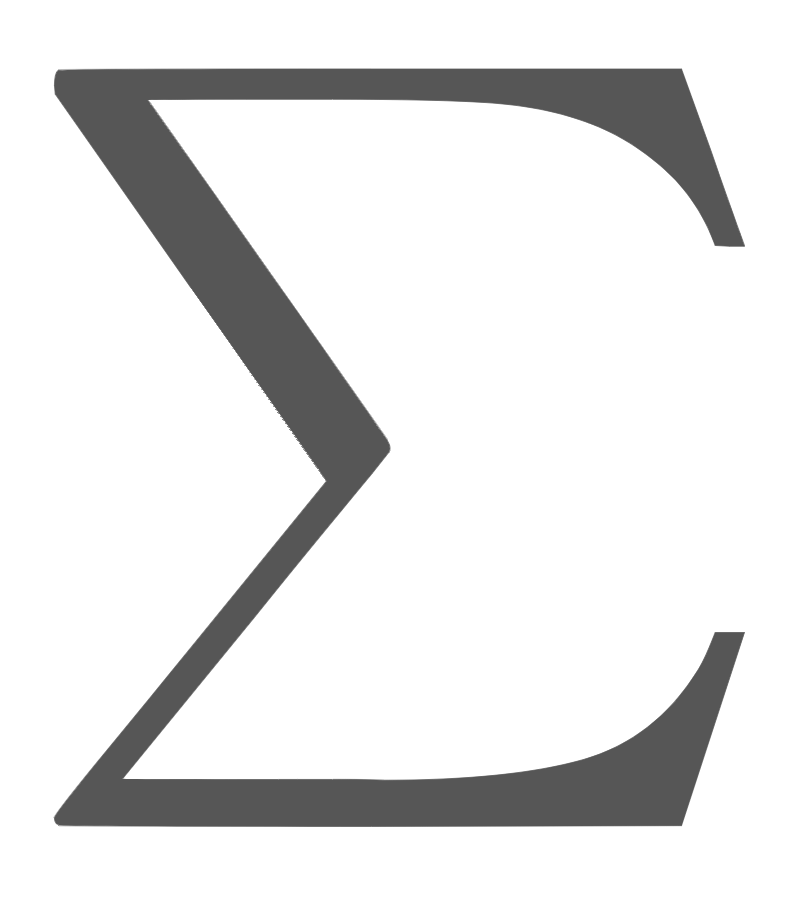 Softmax
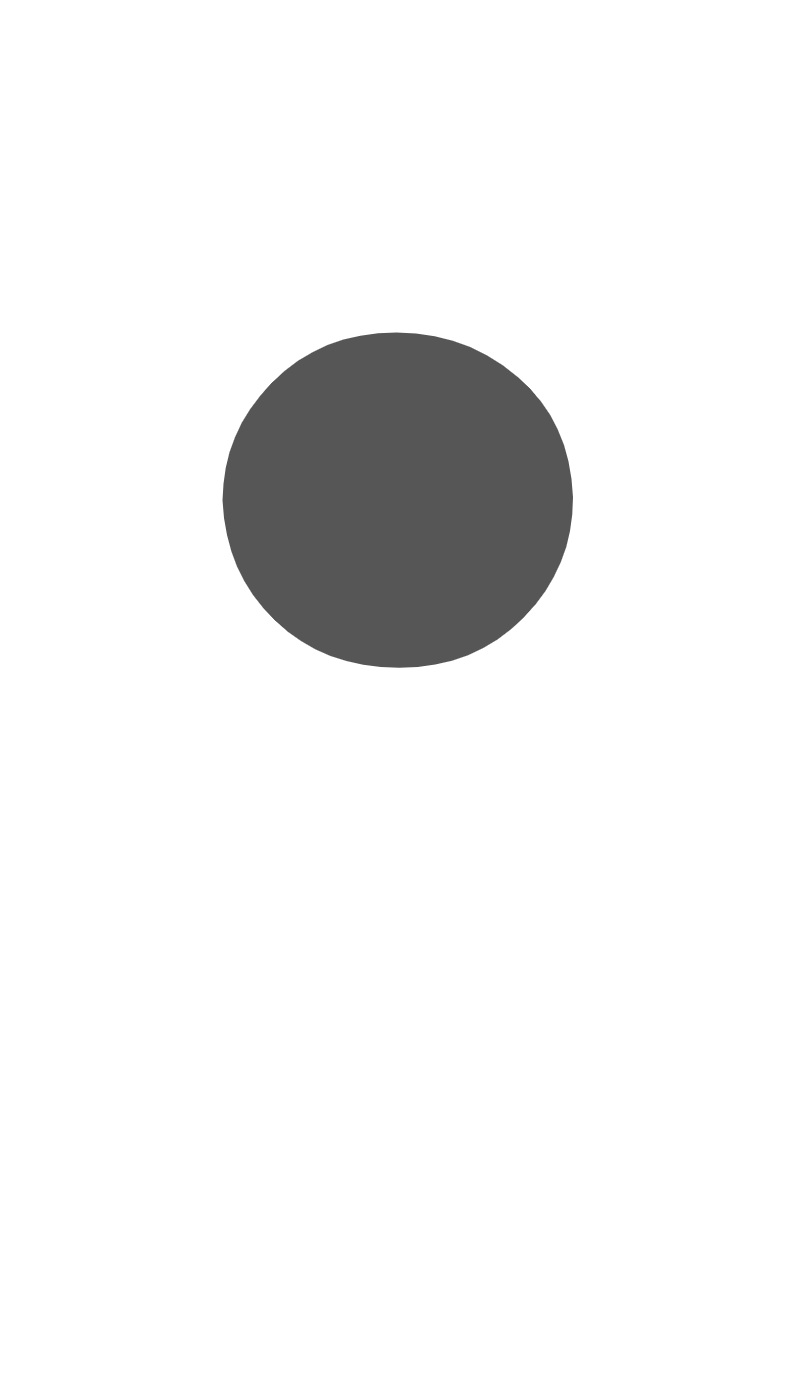 Convolve
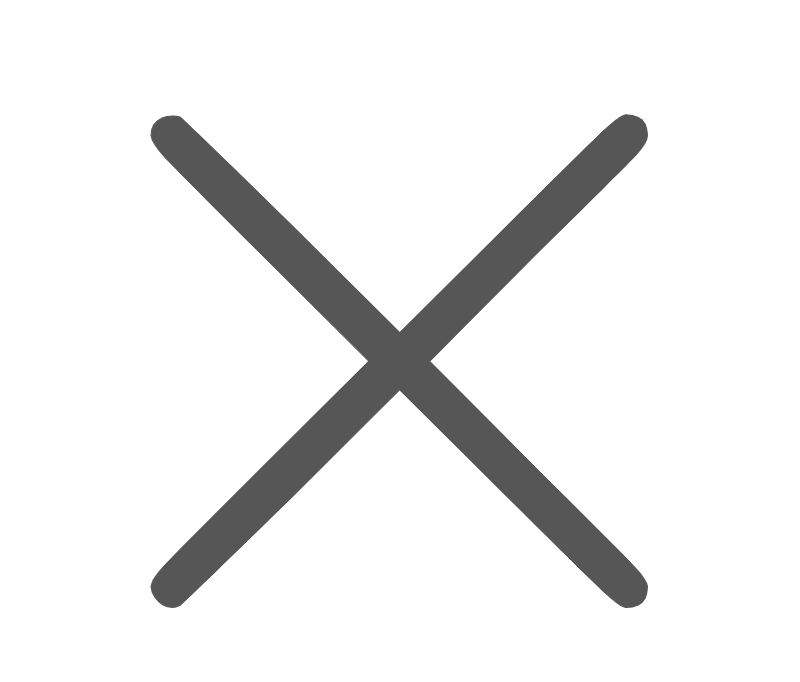 Sharpen
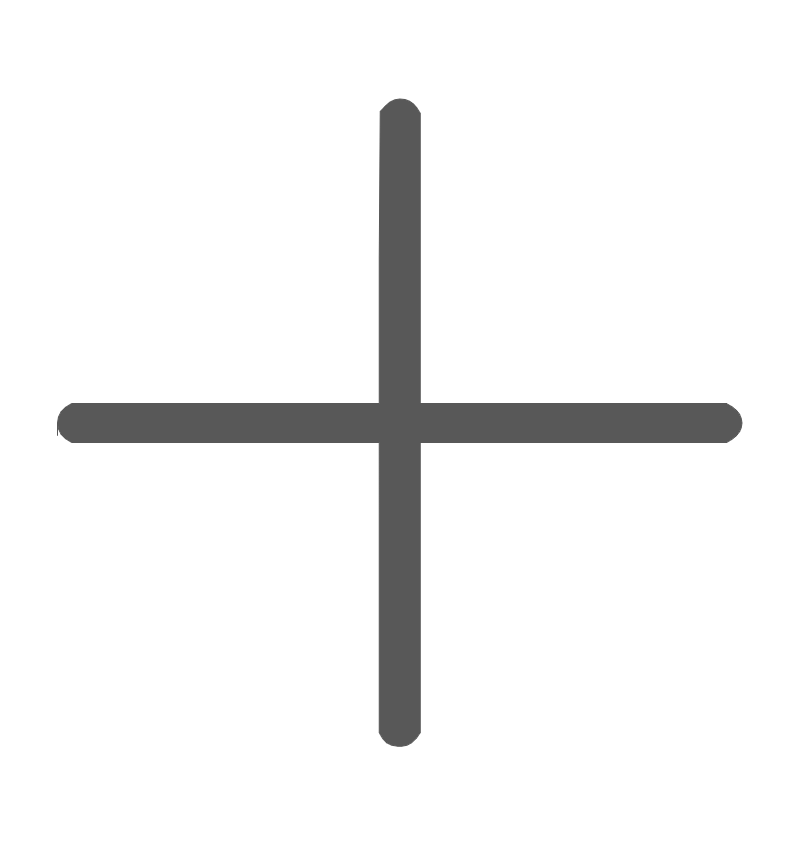 [Speaker Notes: Note:
These visuals could represent transformations (left) or operations (right)
The visuals on the right use the Math Equations Add on for Google Slides.
If you click on the equation you are able to modify it by:
Selecting Add Ons → Math Equations → Menu
While the equation is selected, click “Connect to Equation” on the “Math Equations UI”
Then change the properties like color, size, etc.

Author: Elvis Saravia (ellfae@gmail.com)]
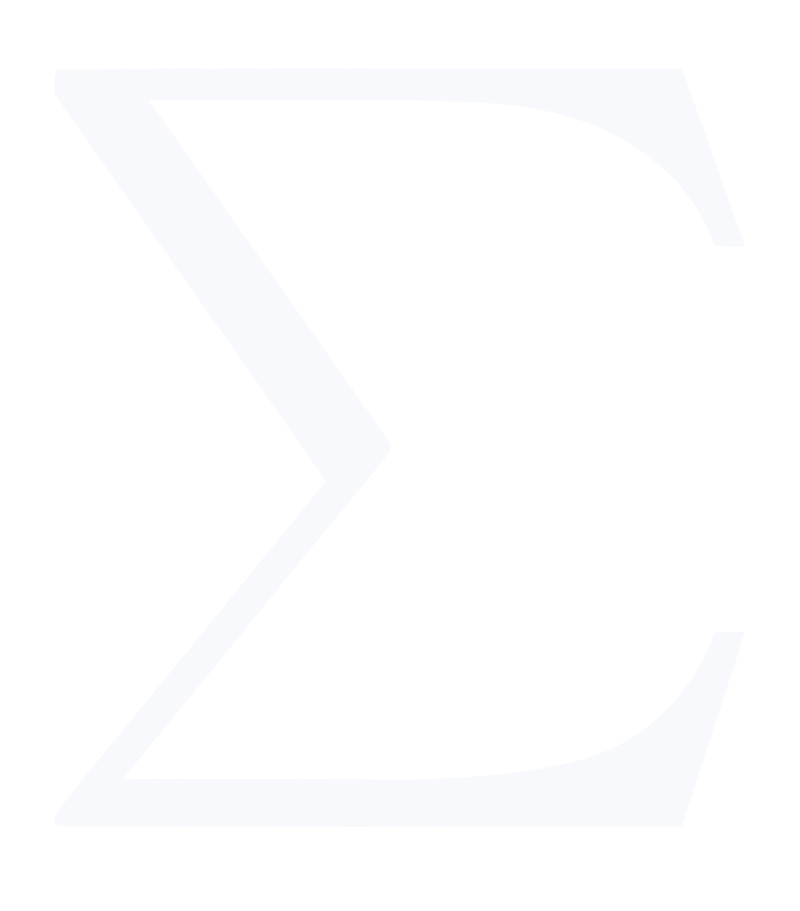 Softmax
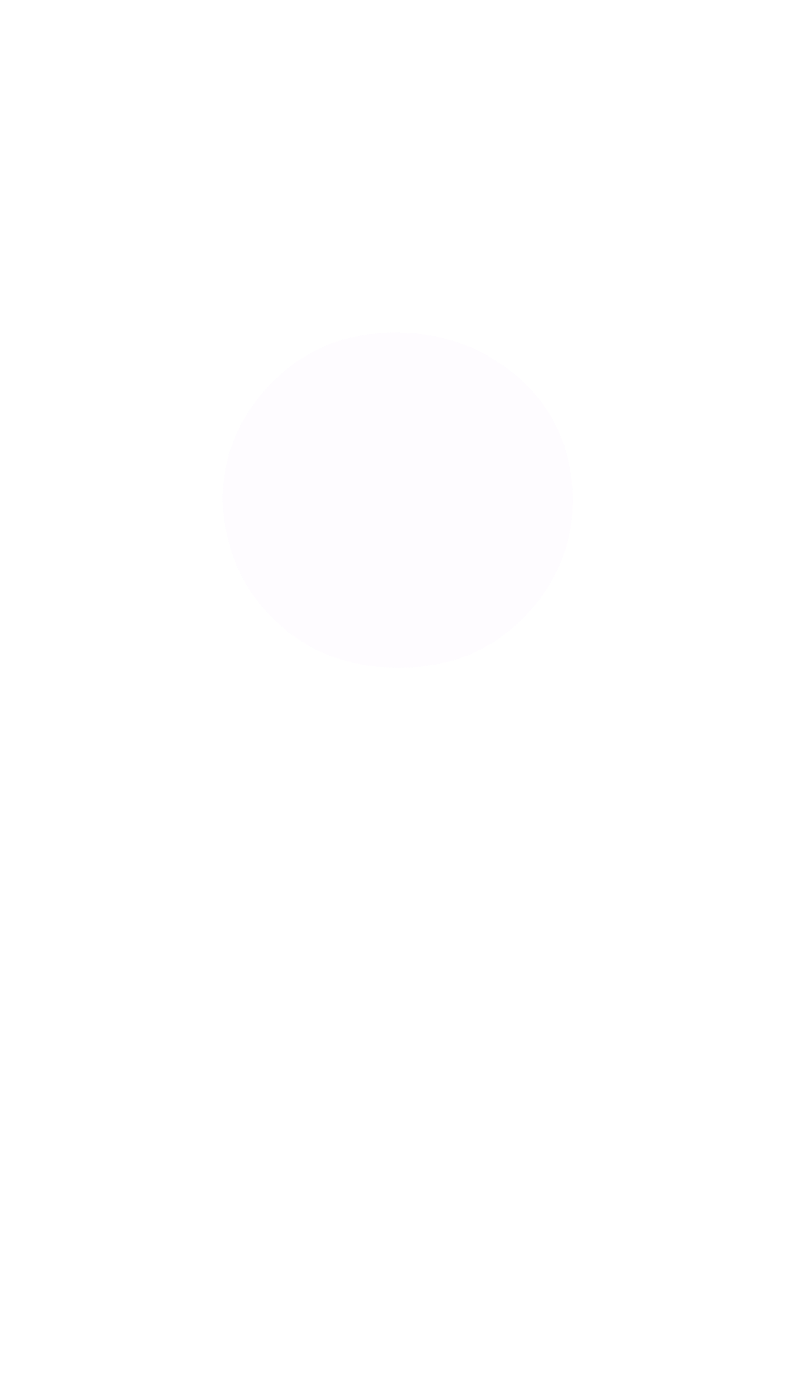 Convolve
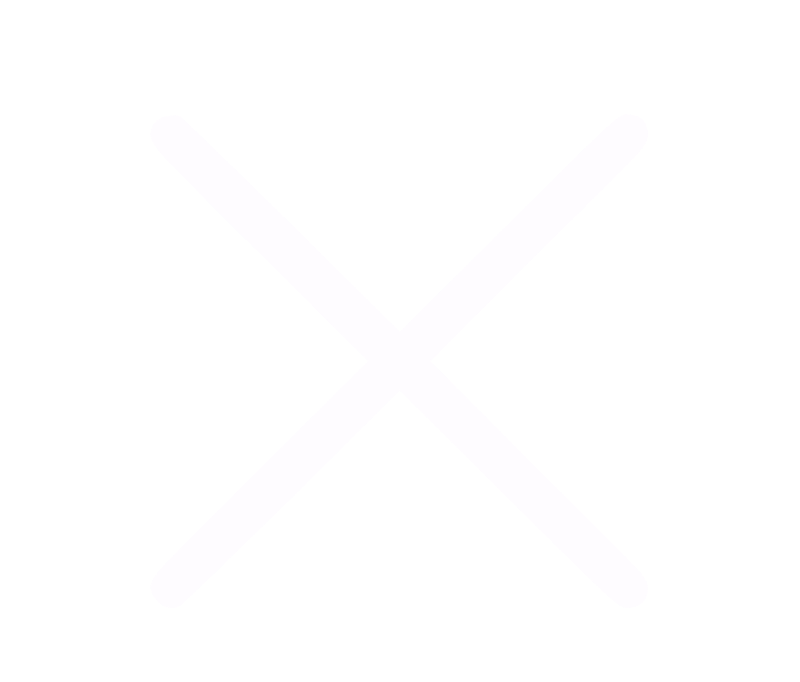 Sharpen
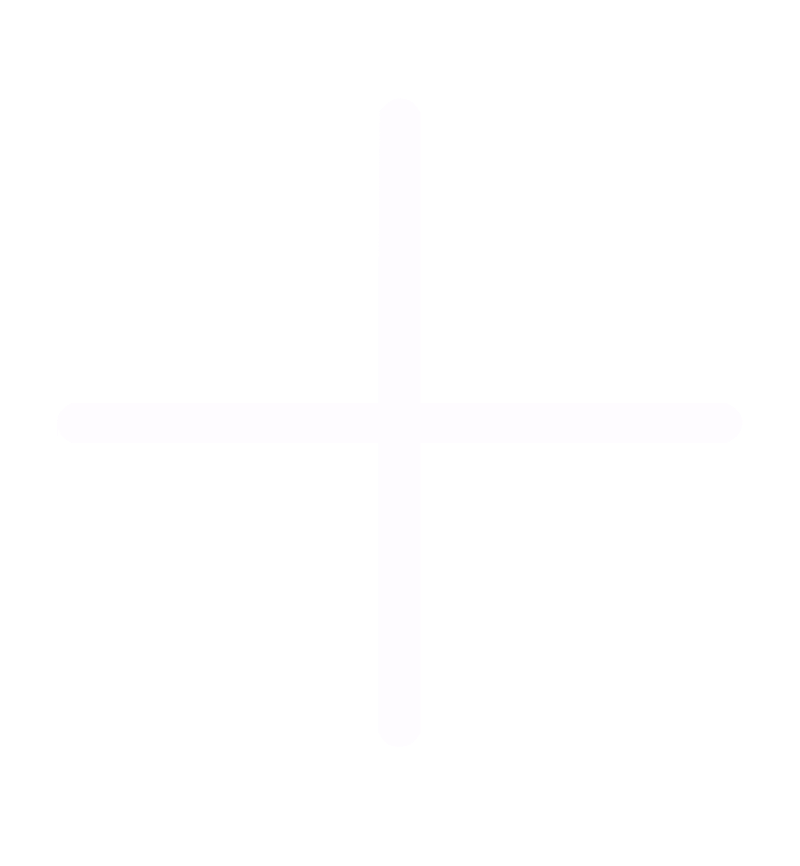 [Speaker Notes: Note:
These visuals could represent transformations (left) or operations (right)
The visuals on the right use the Math Equations Add on for Google Slides.
If you click on the equation you are able to modify it by:
Selecting Add Ons → Math Equations → Menu
While the equation is selected, click “Connect to Equation” on the “Math Equations UI”
Then change the properties like color, size, etc.

Author: Elvis Saravia (ellfae@gmail.com)

Log:
Added a dark theme version of the previous slide]
[Speaker Notes: Note: 

These visuals can represent a multi-directional array (3D) input, tensor, etc.

Author: Elvis Saravia (ellfae@gmail.com)]
Architectures
[Speaker Notes: Note:
You can add abstract backgrounds here]
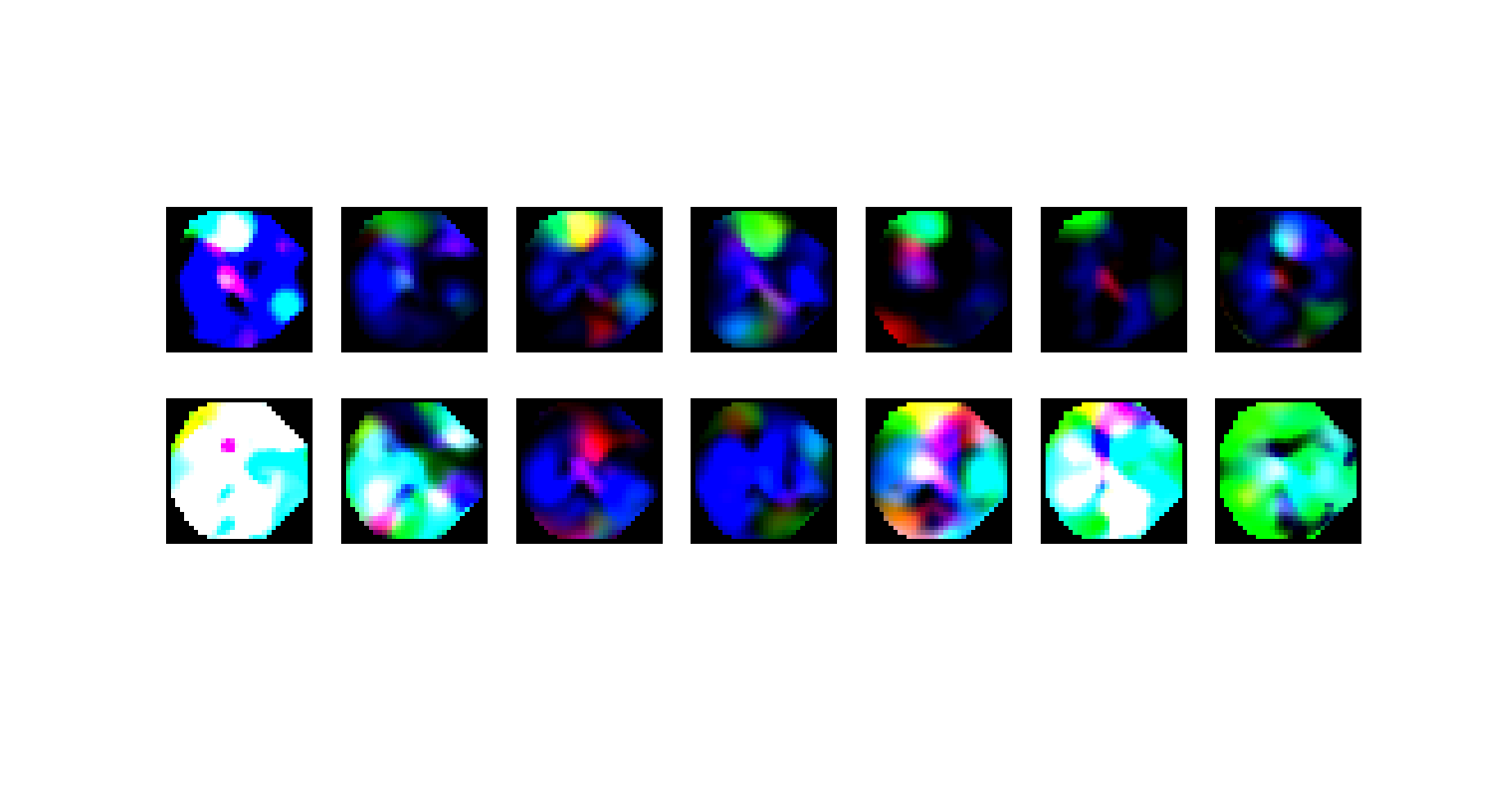 S2
S3
Frame1
Frame2
Frame3
Frame4
Frame5
Frame6
Frame7
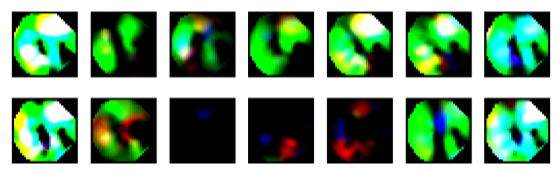 Sample1
Level 1
Sample2
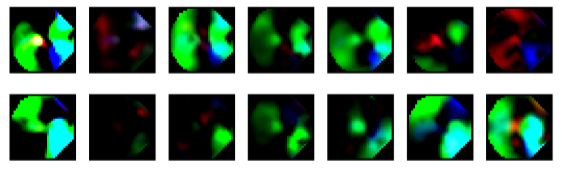 Sample1
Level 2
Sample2
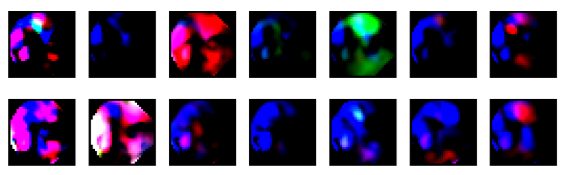 Sample1
Level 3
Sample2
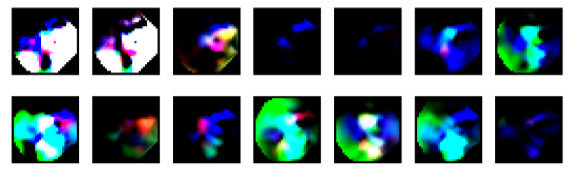 Sample1
Level 4
Sample2
Frame1
Frame2
Frame3
Frame4
Frame5
Frame6
Frame7
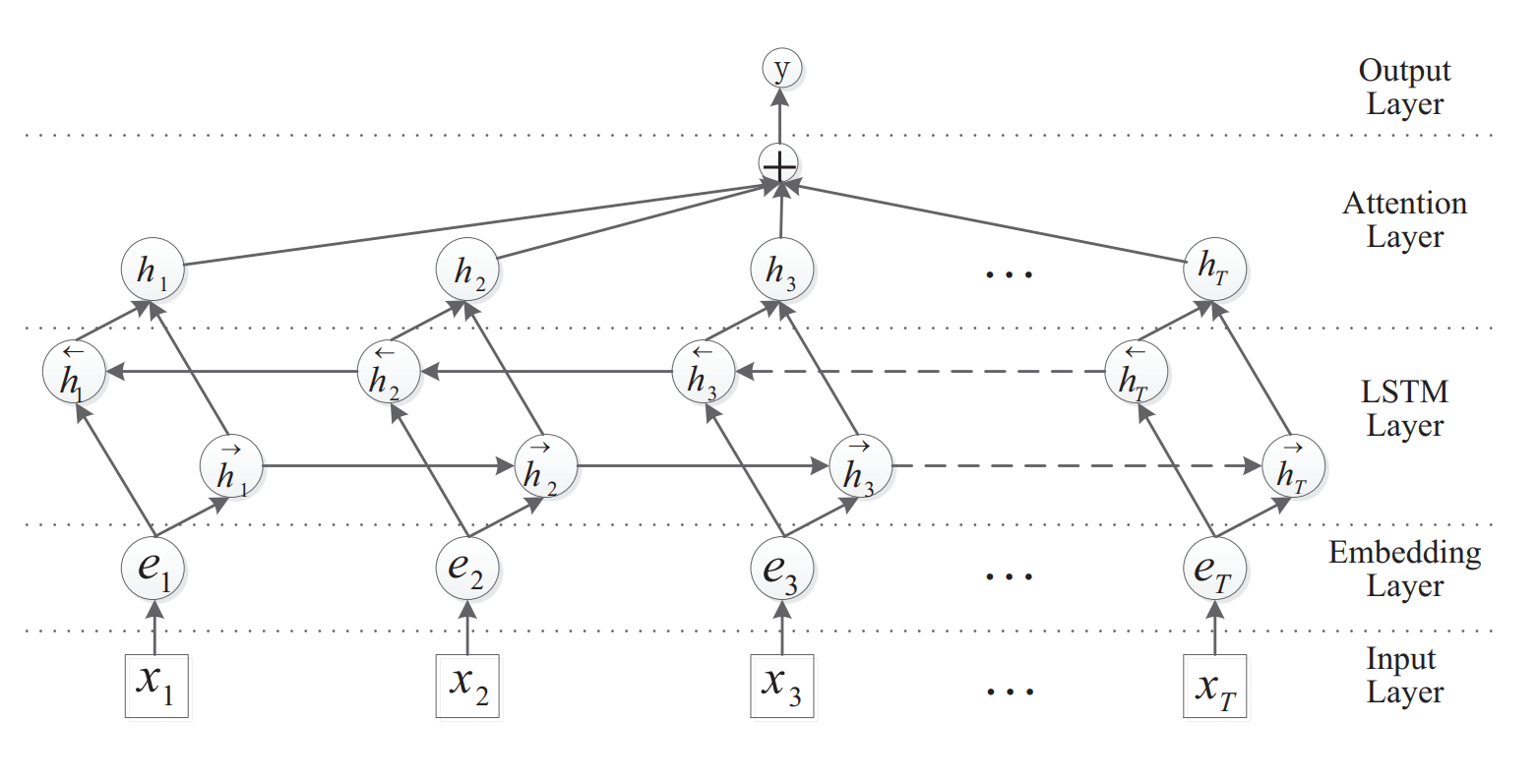 C
C
C
CNN
Layer
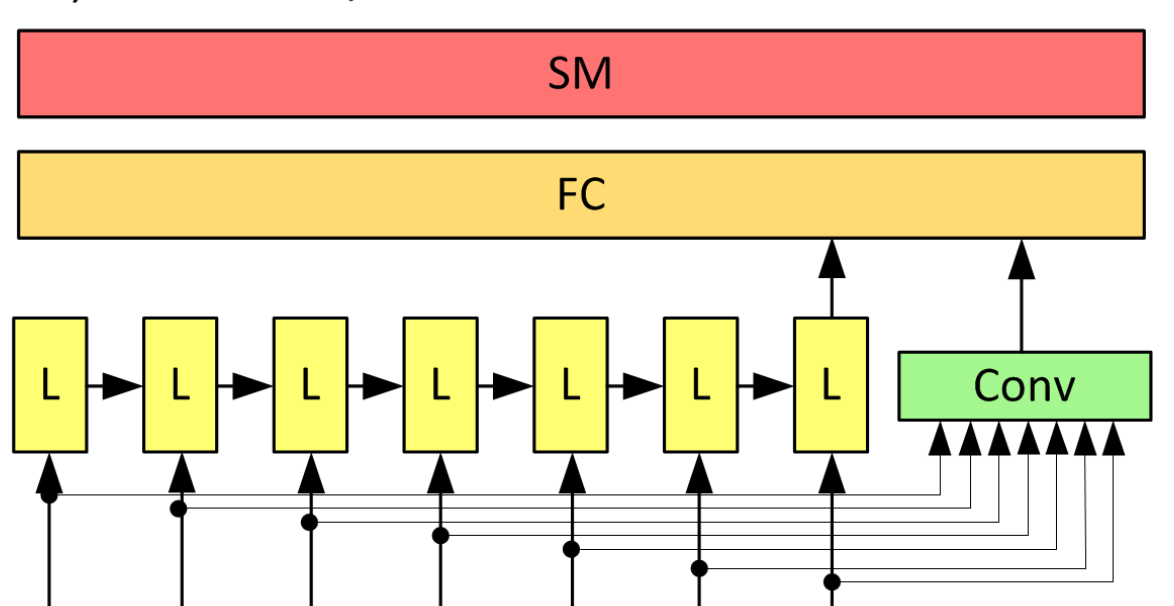 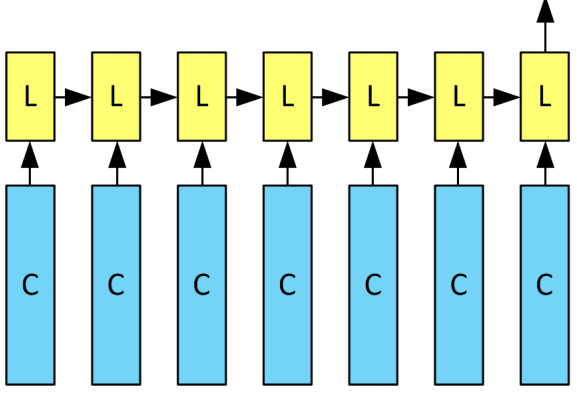 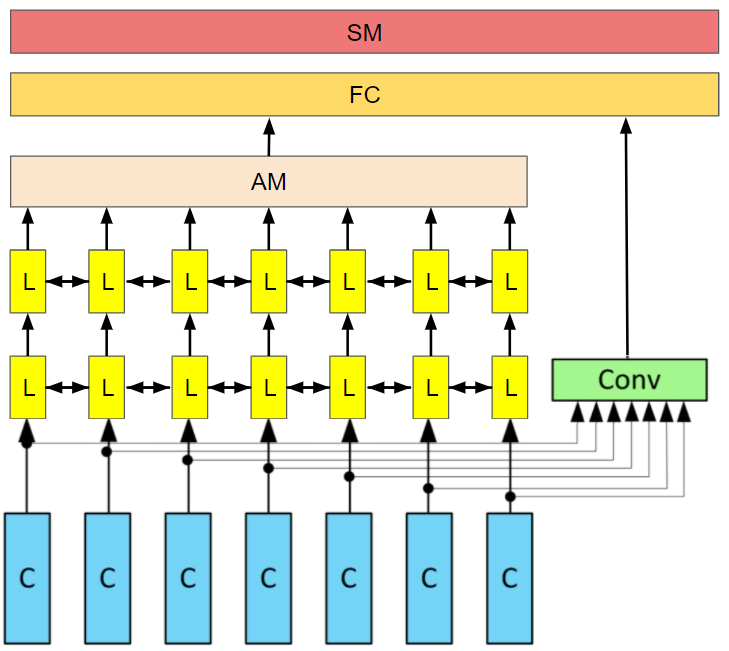 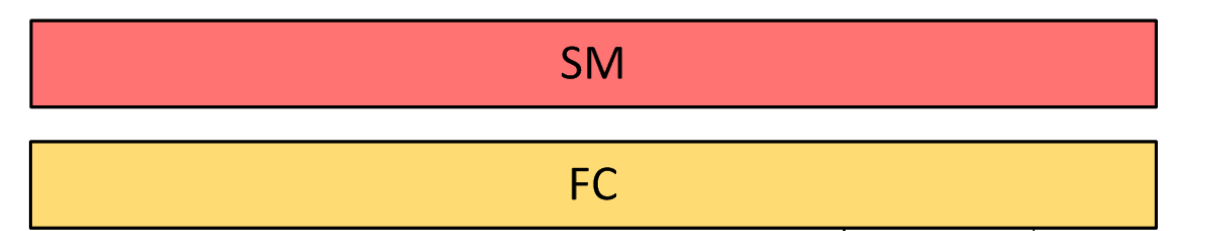 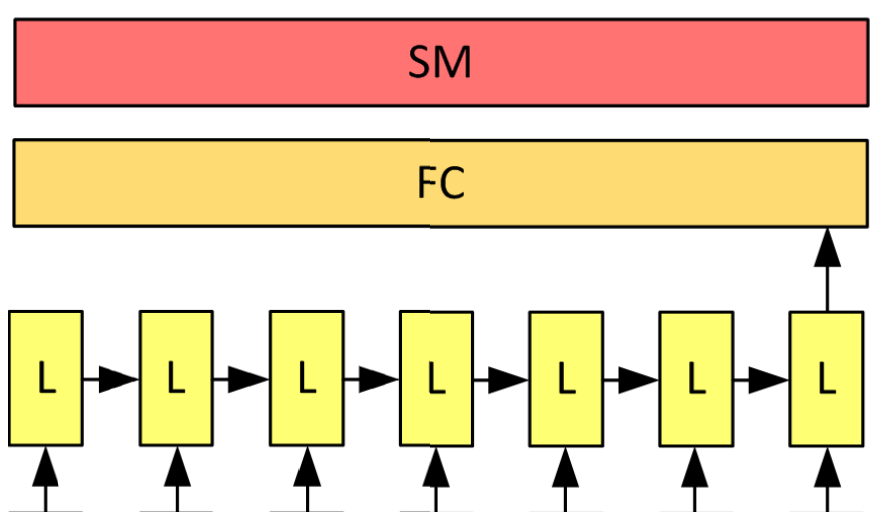 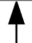 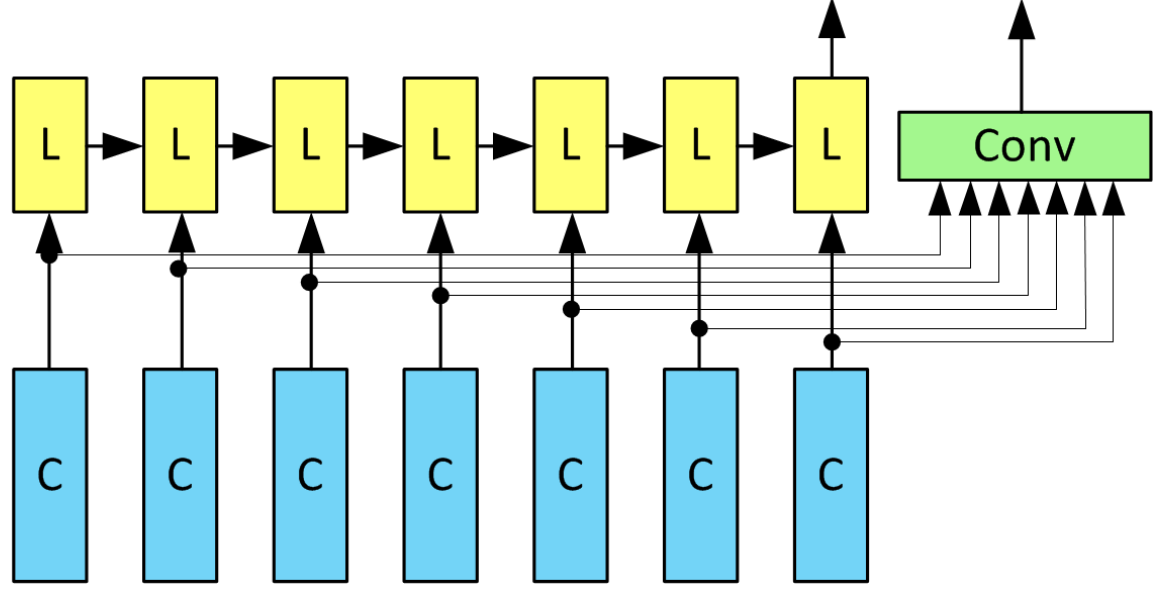 Input
Conv3-32
x4
Maxpool
Conv3-64
x2
32x32x3
Maxpool
(2x2)
Conv3-128
x1
Maxpool
(2x2)
Output
Feature
Vector
FC-512
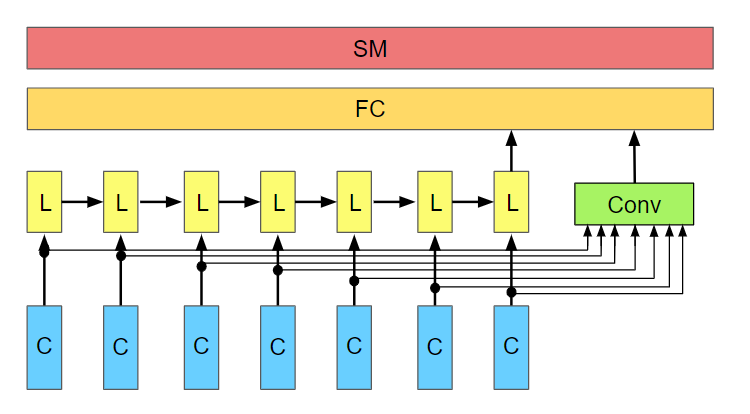 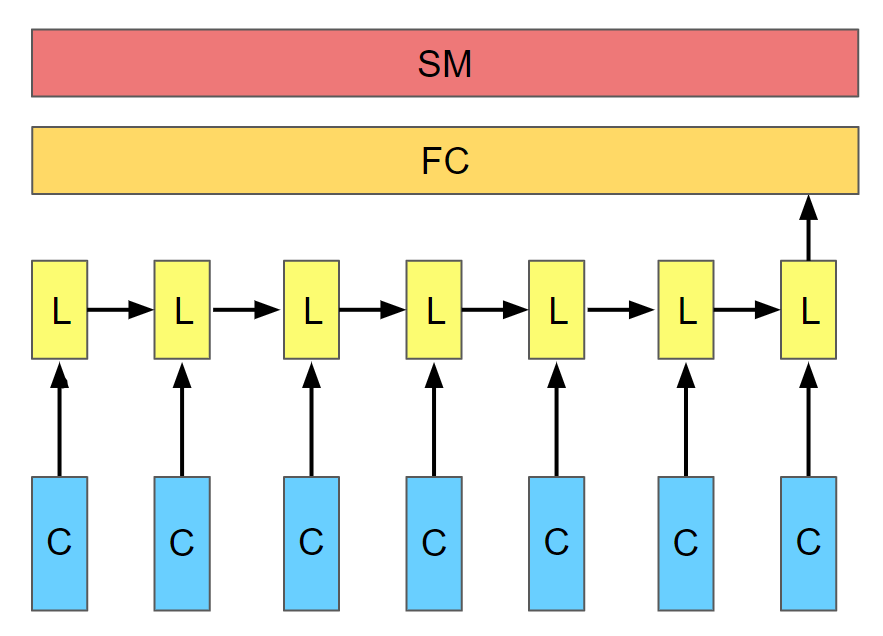 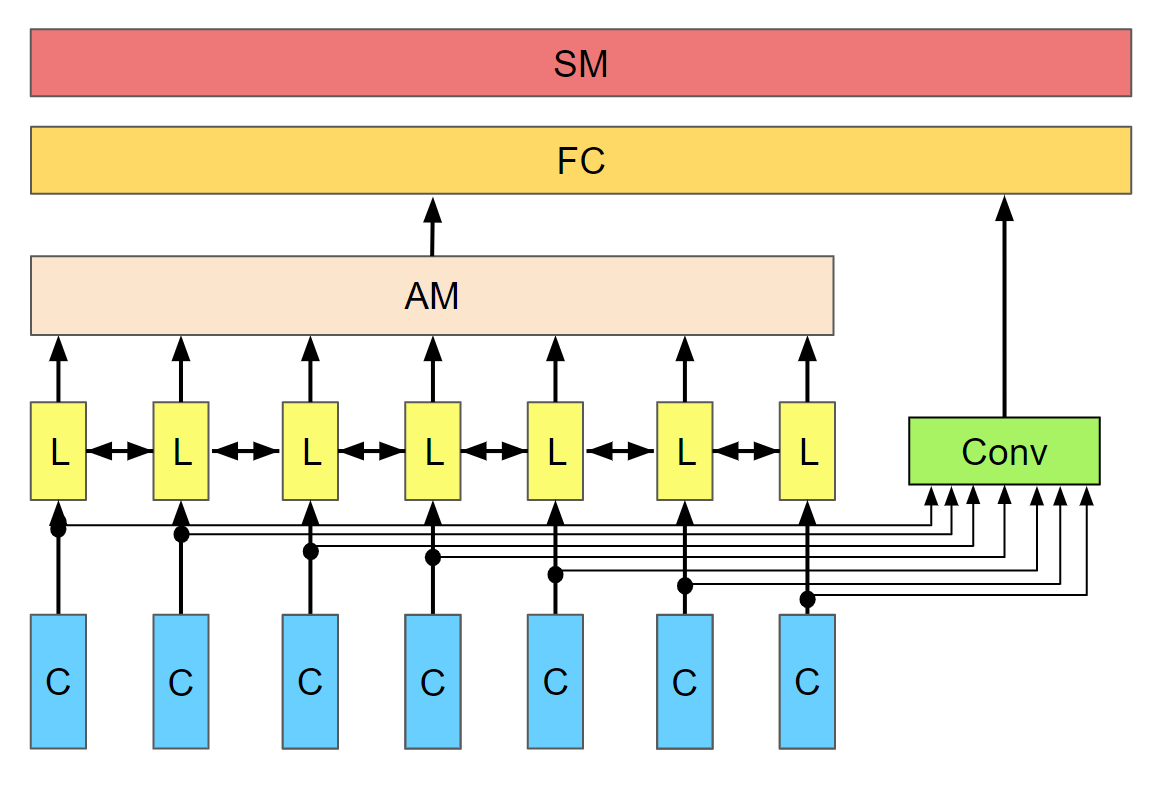 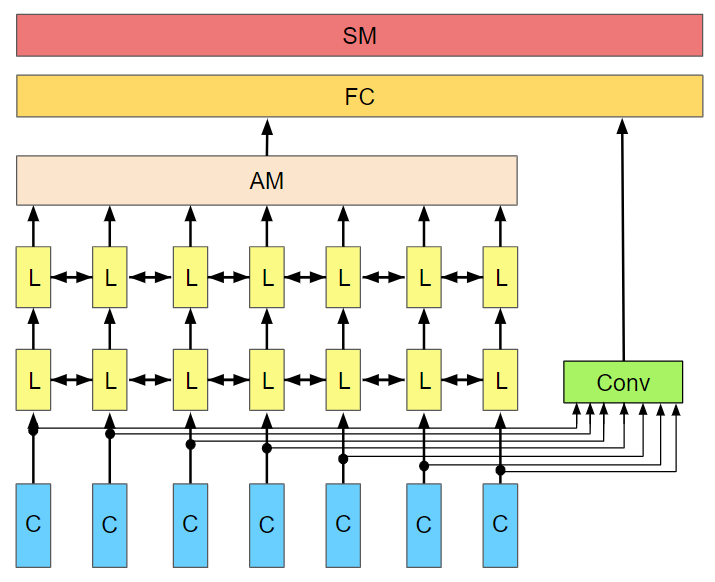 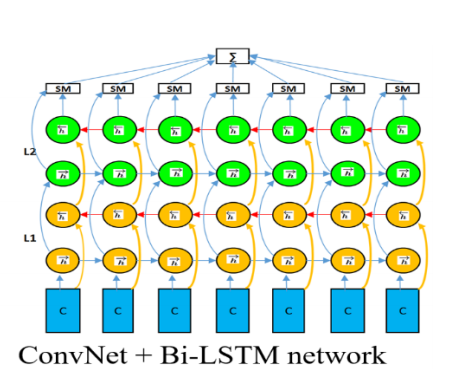 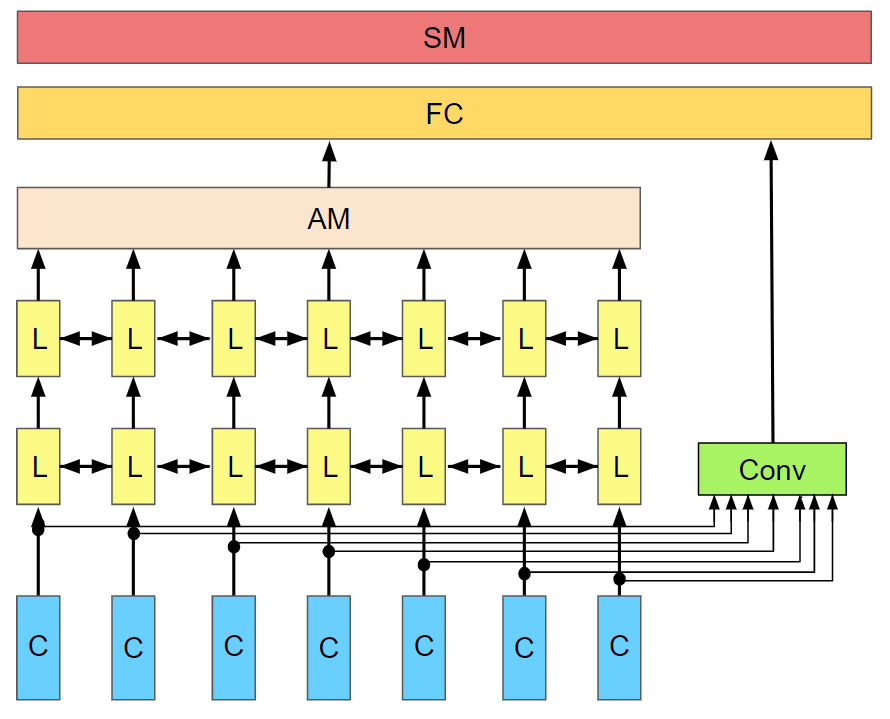 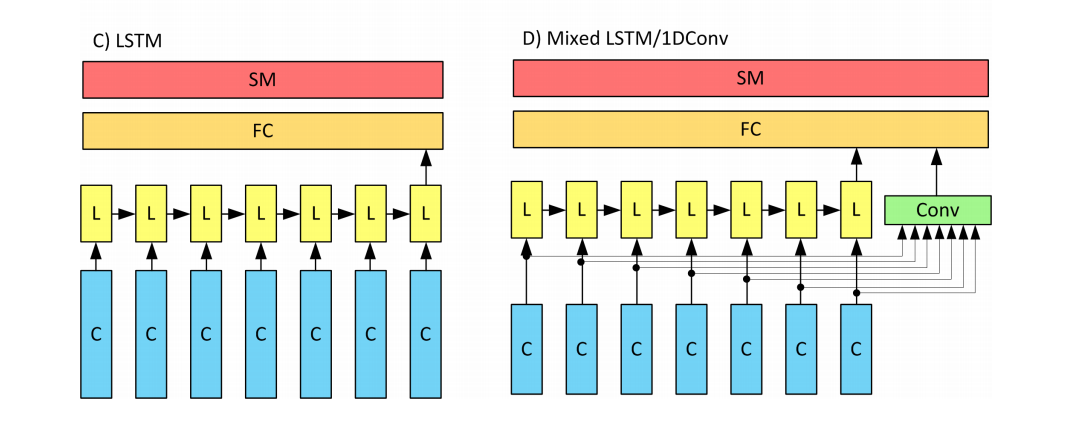 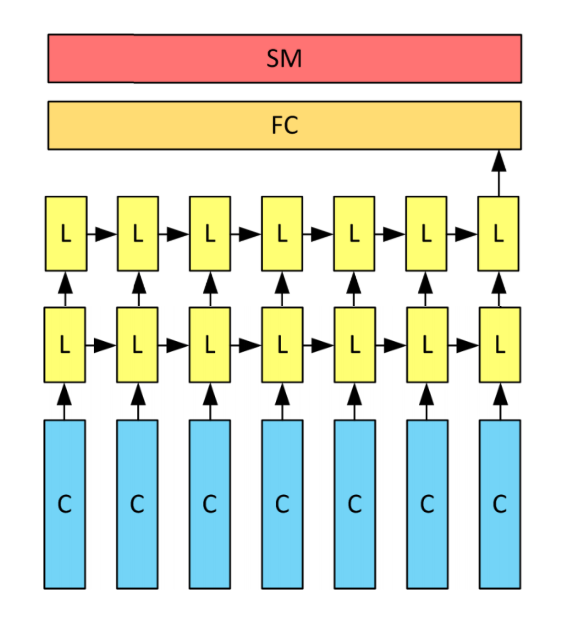 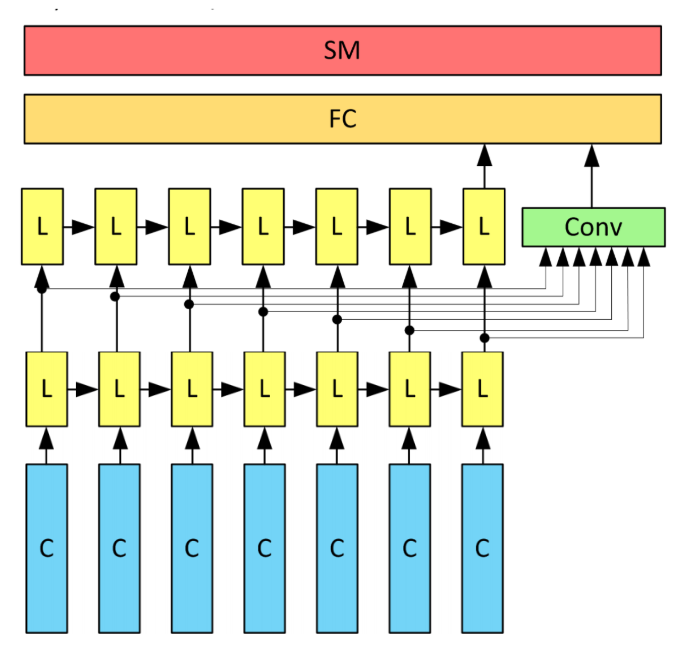 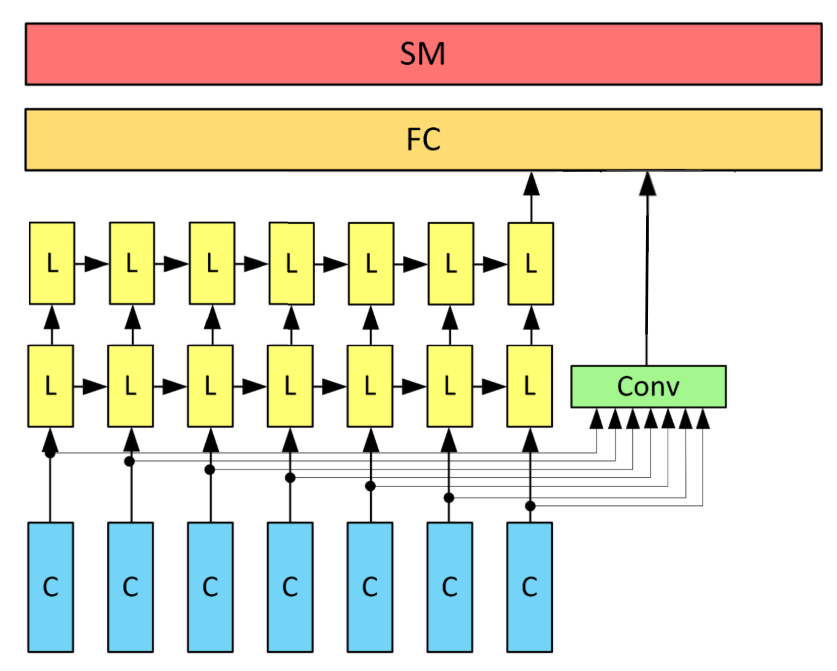 [Speaker Notes: Note: 

Can represent a multidimensional array (2D)


Author: Elvis Saravia (ellfae@gmail.com)]
SM
FC
AM
L
L
L
L
L
L
L
L
L
L
L
L
L
L
Conv
C
C
C
C
C
C
C
SM
FC
L
L
L
L
L
L
L
Conv
C
C
C
C
C
C
C
SM
FC
L
L
L
L
L
L
L
L
L
L
C
C
C
C
C
C
C
C
C
C
SM
FC
Conv
C
C
C
C
C
C
C
C
C
C
A) LSTM
B) Mixed LSTM / 1D Conv
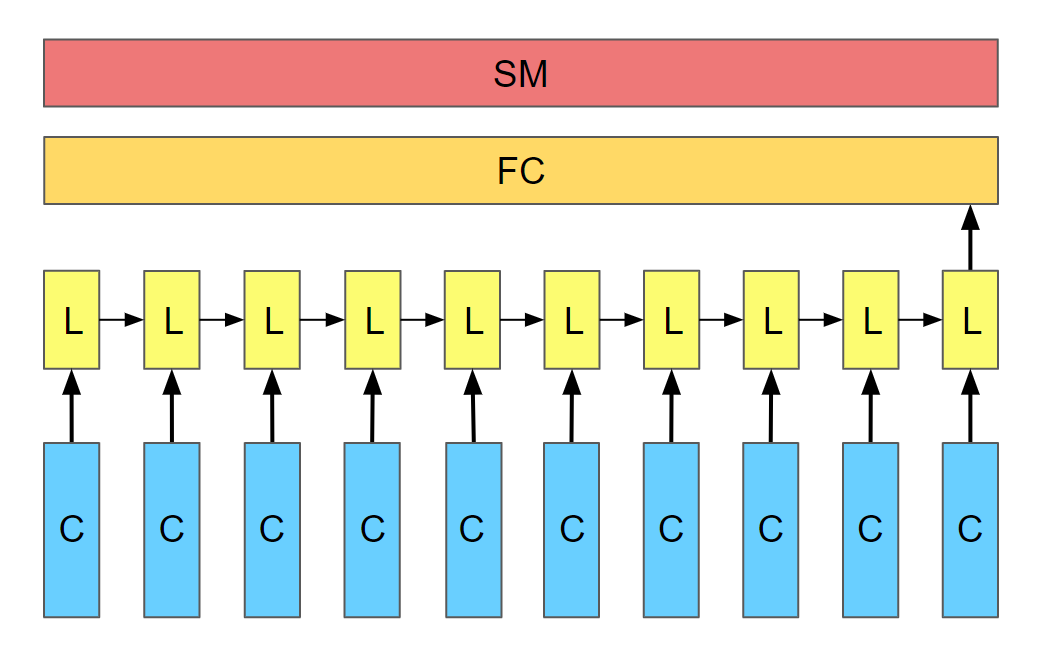 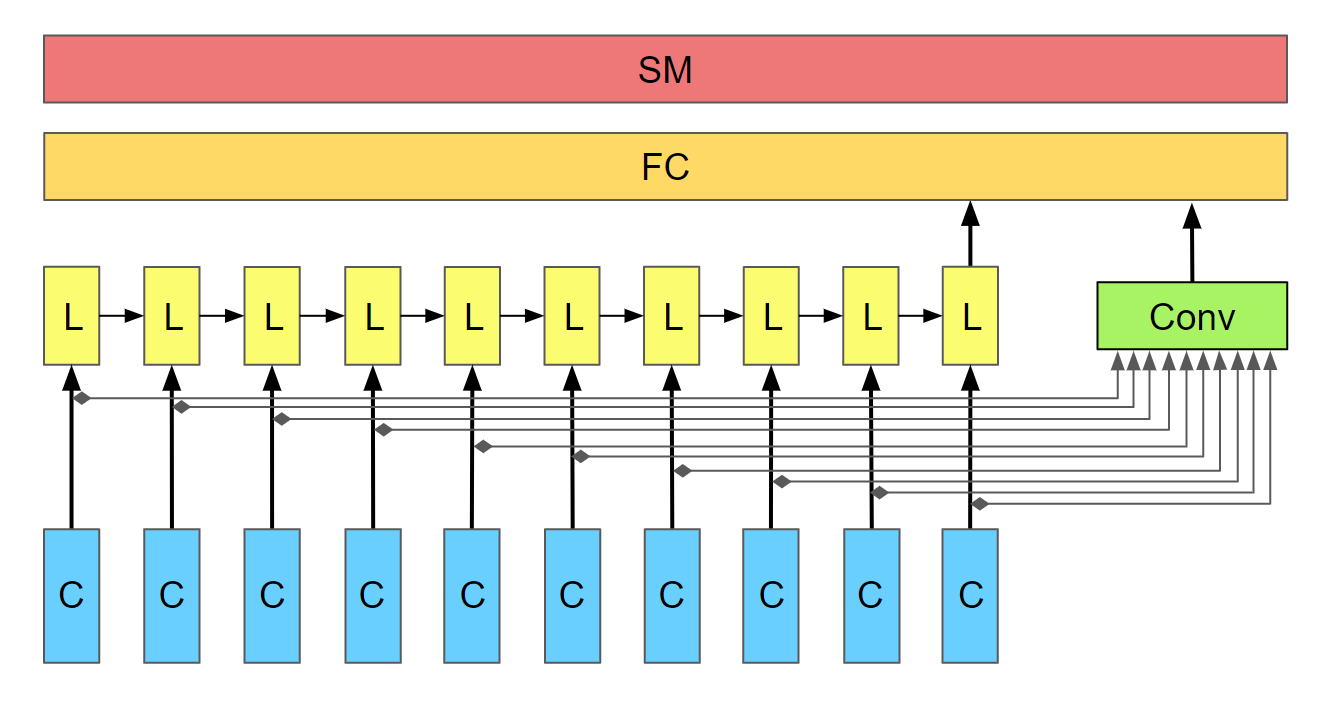 C) Mixed BiLSTM / 1D Conv
D) Mixed Att-BiLSTM / 1D Conv
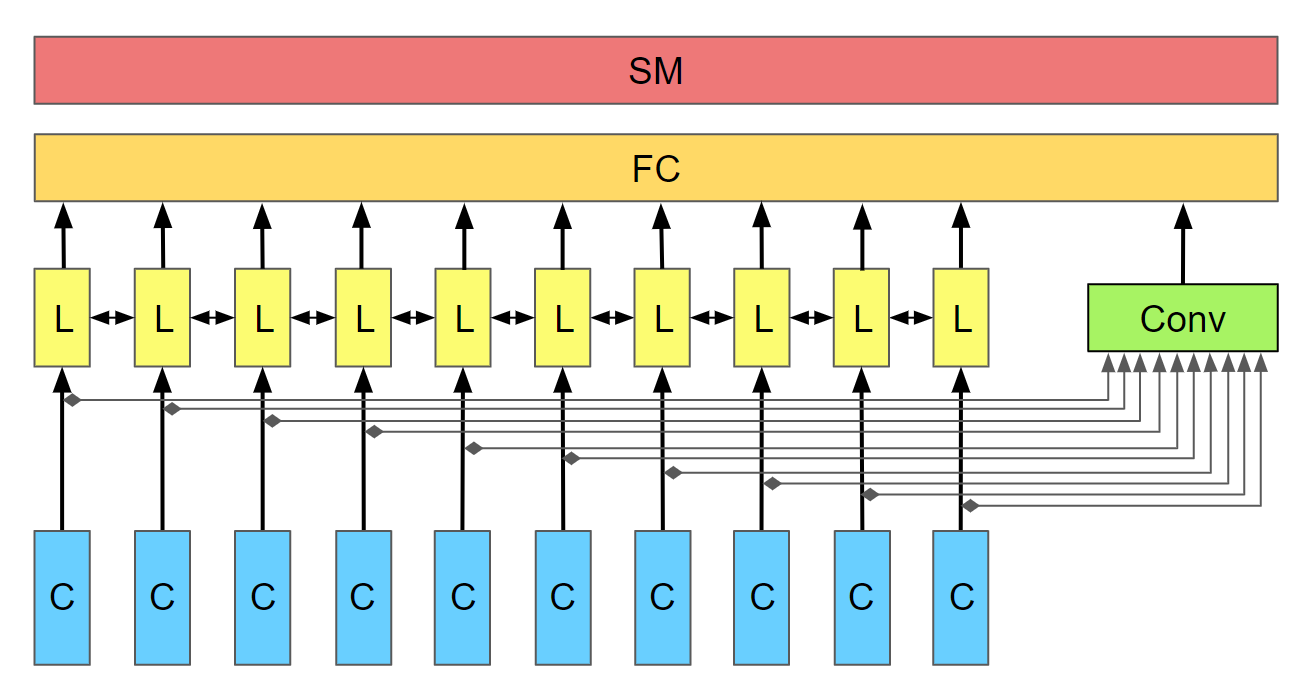 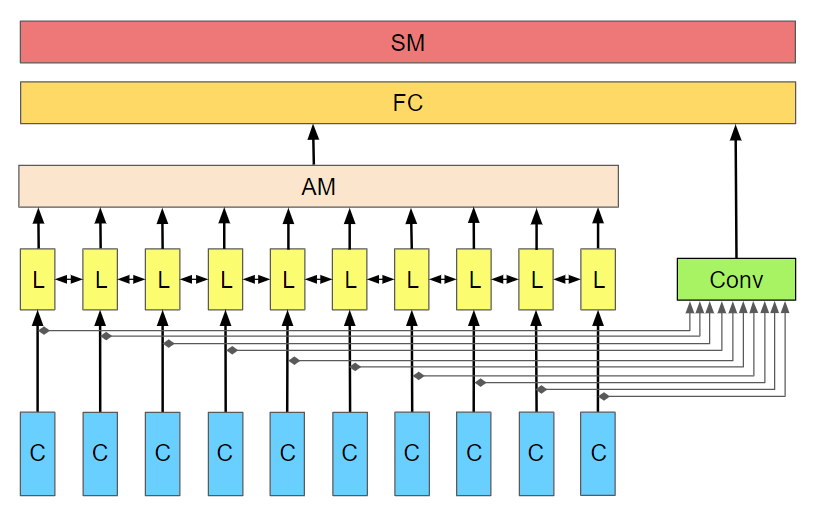 SM
FC
AM
L
L
L
L
L
L
L
L
L
L
Conv
C
C
C
C
C
C
C
C
C
C
SM
FC
L
L
L
L
L
L
L
L
L
L
Conv
C
C
C
C
C
C
C
C
C
C
SM
FC
AM
L
L
L
L
L
L
L
L
L
L
L
L
L
L
L
L
L
L
L
L
Conv
C
C
C
C
C
C
C
C
C
C
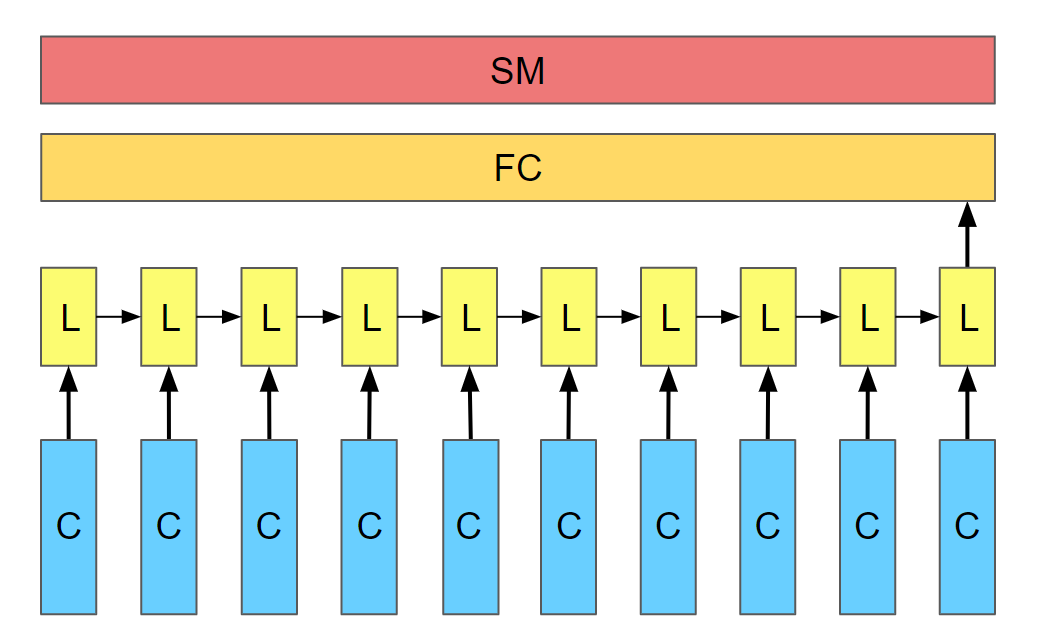 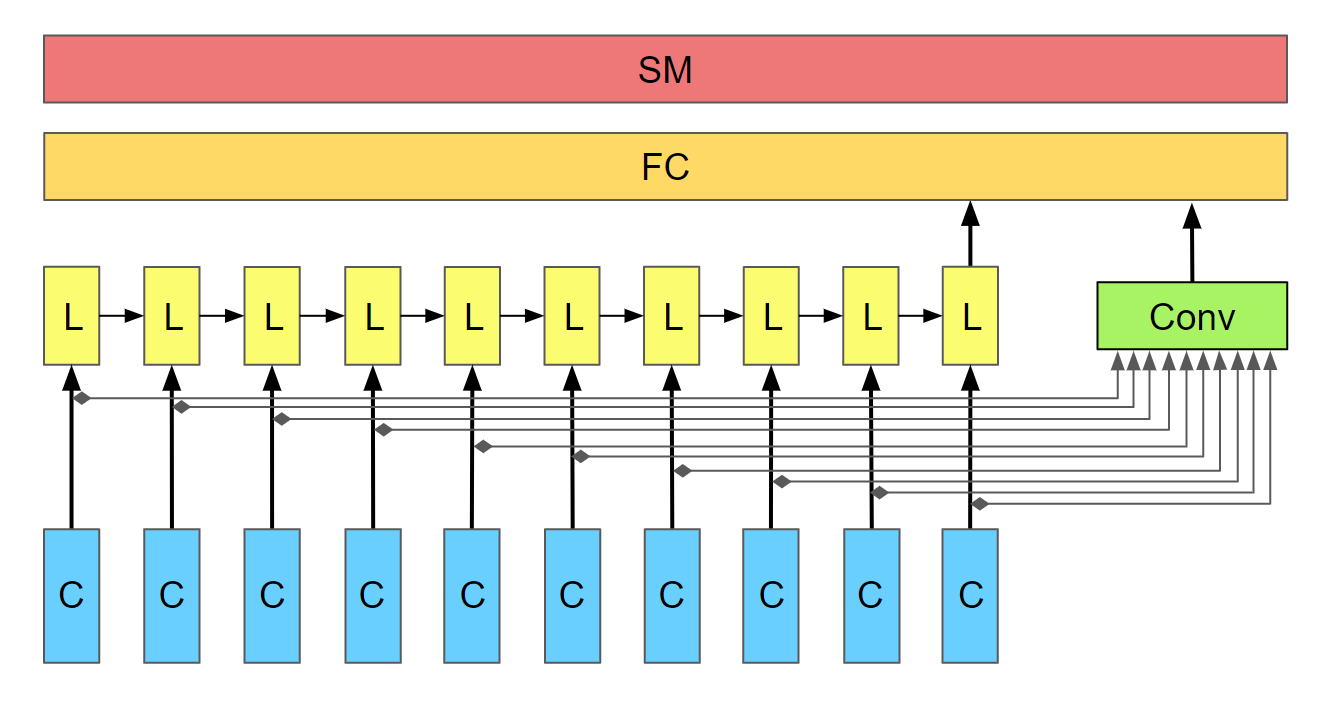 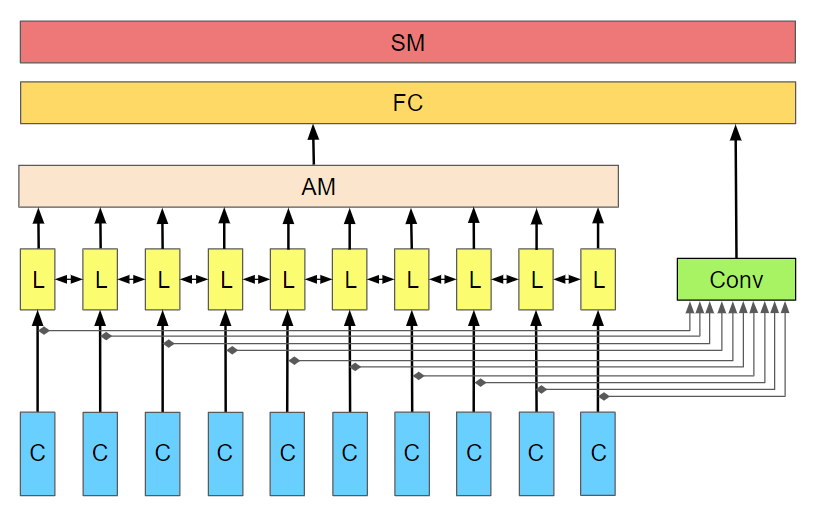 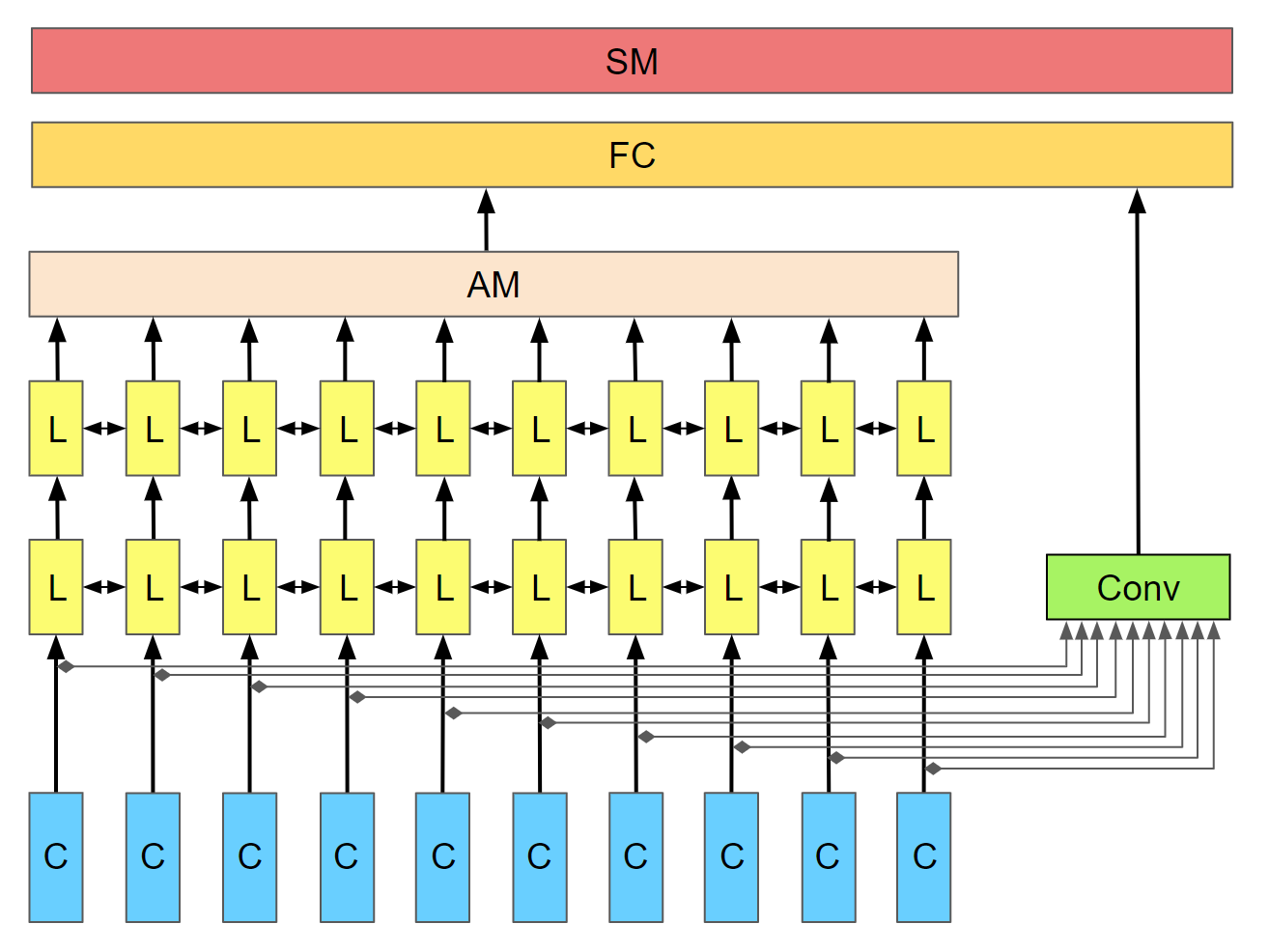 SM
FC
L
L
L
L
L
L
L
L
L
L
Conv
C
C
C
C
C
C
C
C
C
C
Attention layer
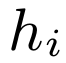 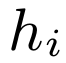 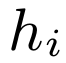 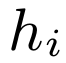 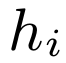 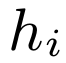 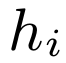 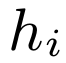 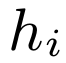 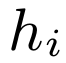 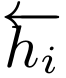 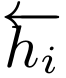 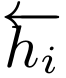 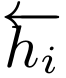 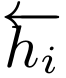 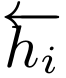 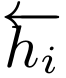 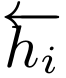 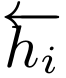 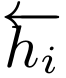 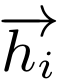 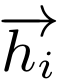 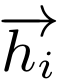 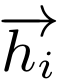 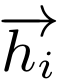 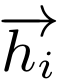 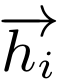 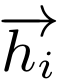 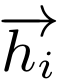 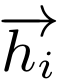 LSTM layer
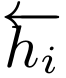 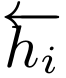 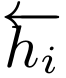 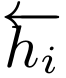 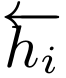 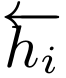 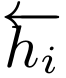 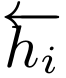 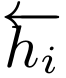 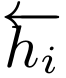 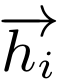 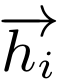 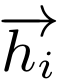 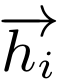 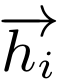 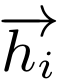 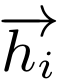 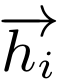 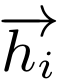 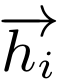 C
C
C
C
C
C
C
C
C
C
CNN
layer
Attention layer
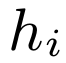 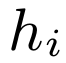 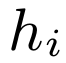 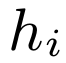 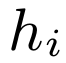 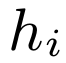 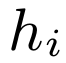 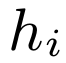 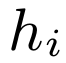 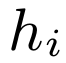 LSTM layer
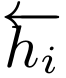 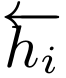 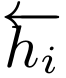 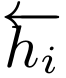 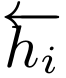 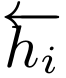 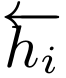 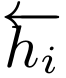 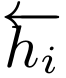 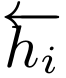 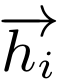 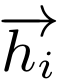 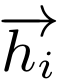 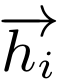 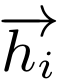 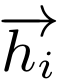 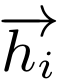 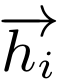 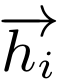 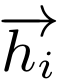 CNN
layer
C
C
C
C
C
C
C
C
C
C
SM
FC
AM
L
L
L
L
L
L
L
Conv
C
C
C
C
C
C
C
Hidden Layers
Input Layer
Output Layer
a[1]1
a[2]1
a[3]1
a[3]2
a[1]2
a[2]2
a[4]
Ŷ
X
a[1]3
a[3]3
a[2]3
a[3]n
a[1]n
a[2]n
X = A[0]
A[1]
A[2]
A[3]
A[4]
[Speaker Notes: Created By @srvmshr
sourav@yahoo.com]
Hidden Layers
Input Layer
Output Layer
[1a]1
a[2]1
a[3]1
a[3]2
a[1]2
a[2]2
a[4]
Ŷ
X
a[1]3
a[3]3
a[2]3
a[3]n
a[1]n
a[2]n
X = A[0]
A[1]
A[2]
A[3]
A[4]
[Speaker Notes: Created By @srvmshr
sourav@yahoo.com]
Hidden Layers
Input Layer
Output Layer
a[1]1
a[2]1
a[3]1
a[3]2
a[1]2
a[2]2
a[4]
Ŷ
X
a[1]3
a[3]3
a[2]3
a[3]n
a[1]n
a[2]n
X = A[0]
A[4]
A[1]
A[2]
A[3]
[Speaker Notes: Original by @srvmshr
sourav@yahoo.com

Dark themed version by (Elvis Saravia - ellfae@gmail.com)]
CONV operation
MxM
ReLU
MxMX2
+b1
+b1
+b2
+b2
NxNx3
MxM
ReLU
a[l-1]
a[l]
[Speaker Notes: Added by @srvmshr
Sourav @ yahoo.com]
CONV operation
MxM
ReLU
MxMX2
+b1
+b1
+b2
+b2
NxNx3
MxM
ReLU
[Speaker Notes: Added by @srvmshr
Sourav @ yahoo.com]
CONV operation
MxM
ReLU
MxMX2
+b1
+b1
+b2
+b2
NxNx3
MxM
ReLU
[Speaker Notes: Added by @srvmshr
Sourav @ yahoo.com]
Striding in CONV
S=1
S=2
[Speaker Notes: Created by @srvmshr
Sourav @ yahoo.com]
Inception Module
MaxPool Same s=1
5x5 Same
NxNx192
3x3 Same
1x1 Same
NxNx128
NxNx192
NxNx32
NxNx64
[Speaker Notes: Created by @srvmshr
Sourav @ yahoo.com]
[Speaker Notes: Note:
1 hidden layer neural network

Author: Elvis Saravia (ellfae@gmail.com)]
Softmax
Linear
Add & Norm
Feed
Forward
Add & Norm
Add & Norm
Multi-Head
Attention
Feed
Forward
Add & Norm
Add & Norm
Masked
Multi-Head
Attention
Multi-Head
Attention
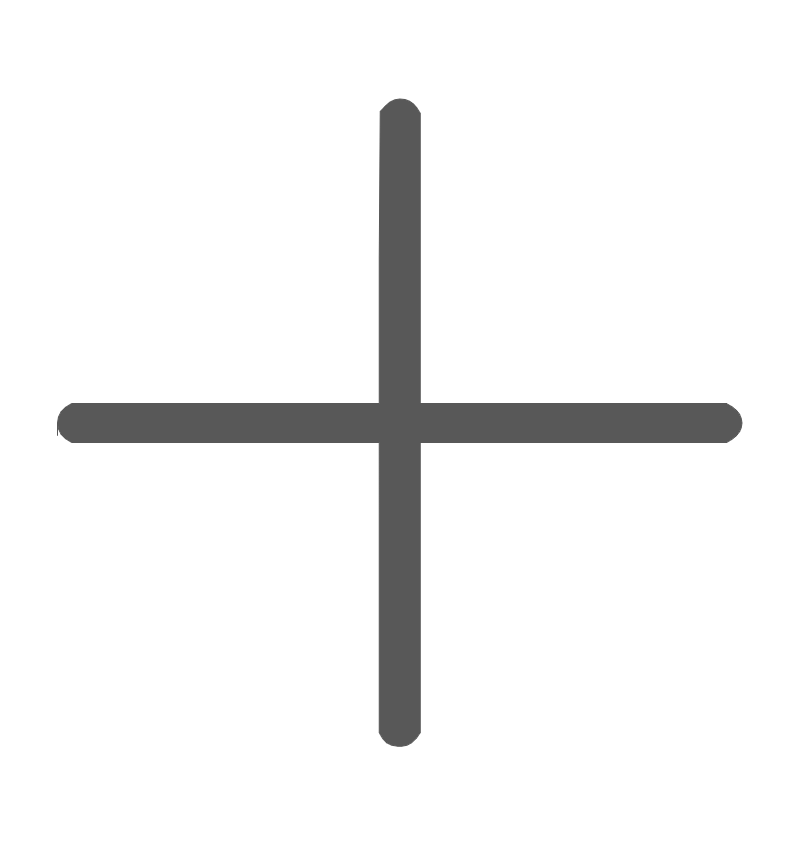 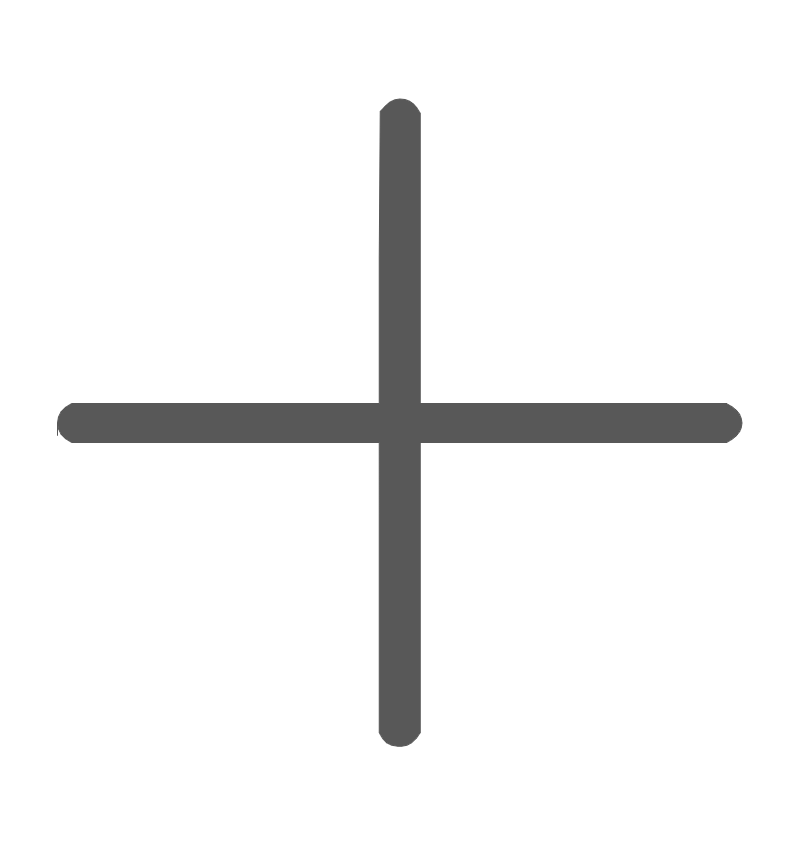 Positional 
Encoding
Positional 
Encoding
Input
Embedding
Output
Embedding
Inputs
Outputs (shifted right)
[Speaker Notes: Note:
Using the same visual components from before and a few new custom ones, I was able to come up with the Transformer architecture
This is a reproduction of the Transformer architecture figure presented in the work of Vaswani et al. 2017
You can further customize it however you want

Author: Elvis Saravia (ellfae@gmail.com)]
Softmax
Linear
Add & Norm
Feed
Forward
Add & Norm
Add & Norm
Multi-Head
Attention
Feed
Forward
Add & Norm
Add & Norm
Masked
Multi-Head
Attention
Multi-Head
Attention
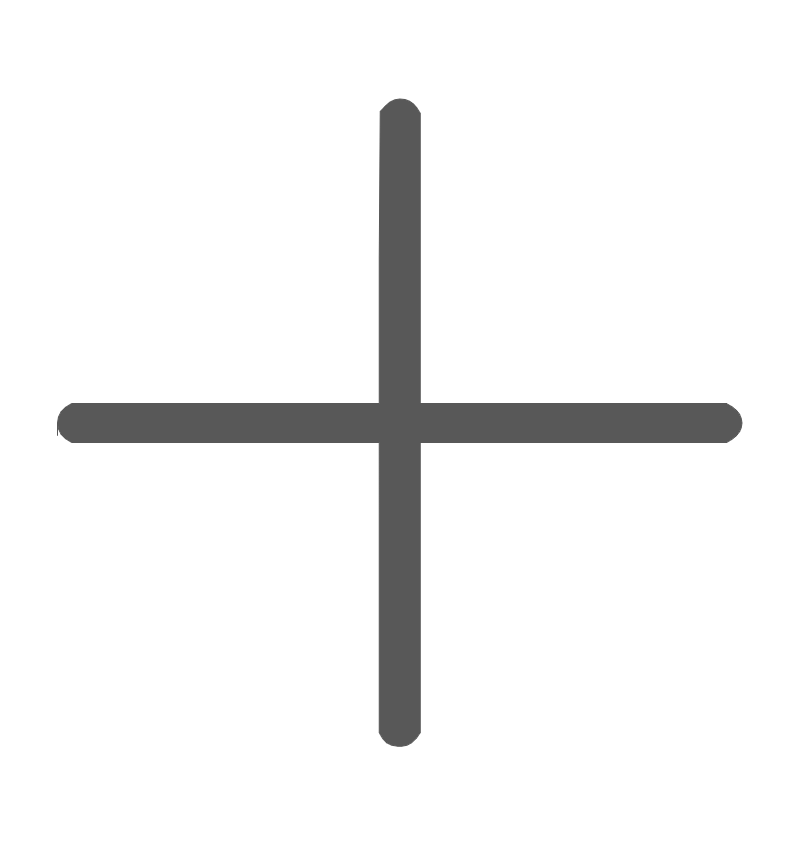 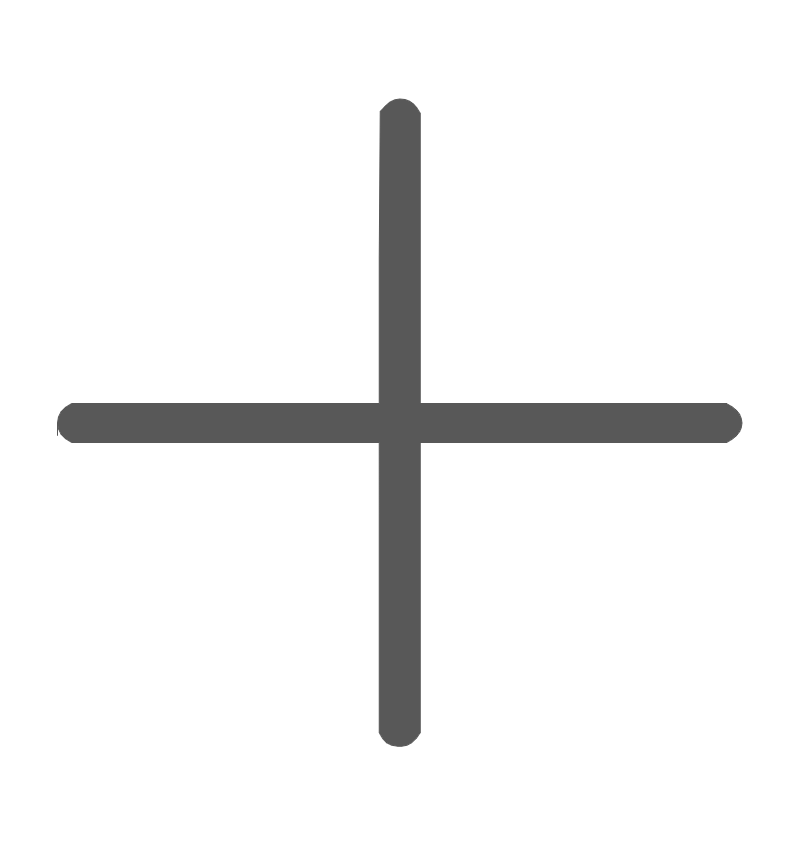 Positional 
Encoding
Positional 
Encoding
Input
Embedding
Output
Embedding
Inputs
Outputs (shifted right)
[Speaker Notes: Note:
Using the same visual components from before and a few new custom ones, I was able to come up with the Transformer architecture
This is a reproduction of the Transformer architecture figure presented in the work of Vaswani et al. 2017
You can further customize it however you want

Author: Elvis Saravia (ellfae@gmail.com)]
writing
I
love
coding
and
Tokenize
“I love coding and writing”
[Speaker Notes: Note:
This figure aims to demonstrate the process of tokenization
If you want to change the gradient colors of this shape, you can simply click on the shape and then select “Fill color” (the bucket looking icon at the top).
This is a gradient color so you can customize however you want


Author: Elvis Saravia (ellfae@gmail.com)]
ML Concepts
[Speaker Notes: Note:
Gradient background shows some inspirations and ideas for color themes that could be used for backgrounds
The examples used in this section are inspired by https://uigradients.com]
Size
Family?
X
Y
#bed
Walk?
PRICE ŷ
Basic Neuron Model
ZIP
School
How does NN work (Insprired from Coursera)
Wealth
Ŷ = 0
X
Logistic Regression
Ŷ = 1
[Speaker Notes: By @srvmshr
sourav@yahoo.com]
ReLU(x)
Linear regression
$
$
Size
Size
[Speaker Notes: By @srvmshr
sourav@yahoo.com]
256
225
56
.
.
.
214
210
211
NxN
NxN
NxN
NxN
R-G-B
Unrolling Feature vectors
[Speaker Notes: By @srvmshr
sourav@yahoo.com]
Large NN
Med NN
η
Small NN
SVM,LR etc
Amount of Data
Why does Deep learning work?
[Speaker Notes: By @srvmshr
sourav@yahoo.com]
Hidden
Input
Output
a[1]1
a[1]2
One hidden layer neural network
a[2]
Ŷ
X
a[1]3
a[1]4
X = A[0]
A[1]
A[2]
[Speaker Notes: By @srvmshr
sourav@yahoo.com]
a[1]1
x[1]
a[2]
a[1]2
x[2]
x[1]
x[2]
x[3]
Neural network templates
[Speaker Notes: By @srvmshr
sourav@yahoo.com]
Train
Valid
Test
x2
x2
x2
Underfitting
Good fit
Overfitting
x1
x1
x1
Train-Dev-Test vs. Model fitting
[Speaker Notes: By @srvmshr
sourav@yahoo.com]
a[L]
DropOut
x2
r=1
x[1]
x2
x[2]
Normalization
x1
x[3]
x1
[Speaker Notes: By @srvmshr
sourav@yahoo.com]
w2
Early stopping
J
Err
w1
w1
Before Normalization
w2
Dev

Train
J
it.
w2
w1
w1
w2
After Normalization
[Speaker Notes: By @srvmshr
sourav@yahoo.com]
x1
x2
w[L]
w[1]
w[2]
w[L-2]
w[L-1]
Deep neural networks
FN
TN
TP
FP
Understanding
Precision & Recall
[Speaker Notes: By @srvmshr
sourav@yahoo.com]
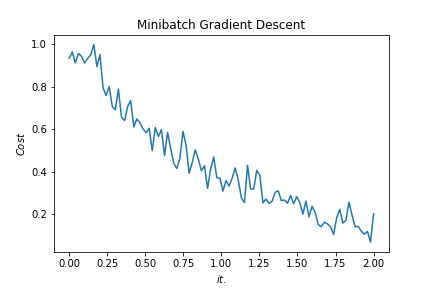 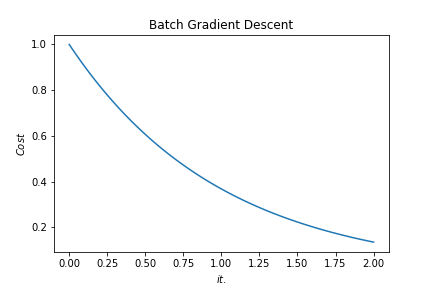 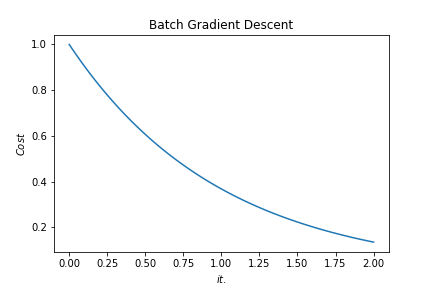 Batch vs. Mini-batch Gradient Descent
w2
w2
BGD
SGD
Batch Gradient Descent vs. SGD
SGD
w1
w1
[Speaker Notes: By @srvmshr
sourav@yahoo.com]
x[1]
p[1]
x[2]
p[2]
x[3]
Softmax Prediction with 2 outputs
[Speaker Notes: By @srvmshr
sourav@yahoo.com]
Abstract backgrounds
[Speaker Notes: Note:
You can add abstract backgrounds here]
[Speaker Notes: Note:
You can change the gradient of each component

Author: Elvis Saravia]
dair.ai
[Speaker Notes: Note:
This is the header I use for the dair.ai NLP Newsletter
You can change the gradient of each component
You can customize the background as well by right clicking and changing to another gradient or static color


Author: Elvis Saravia]
[Speaker Notes: Note:
This is the header I use for the dair.ai NLP Newsletter
You can change the gradient of each component


Author: Elvis Saravia]
[Speaker Notes: Note:
This is the header I use for the dair.ai NLP Newsletter
You can change the gradient of each component


Author: Elvis Saravia]
Gradient Backgrounds
[Speaker Notes: Note:
Gradient background shows some inspirations and ideas for color themes that could be used for backgrounds
The examples used in this section are inspired by https://uigradients.com]
ML and Health
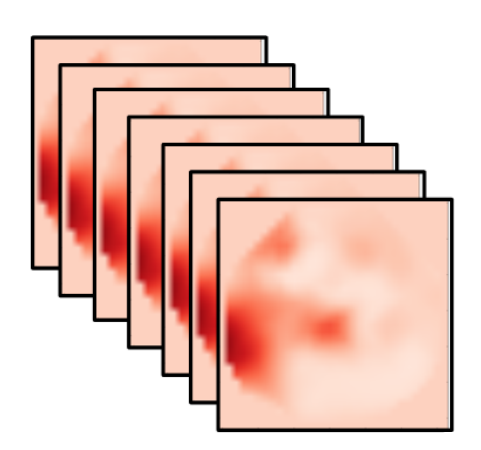 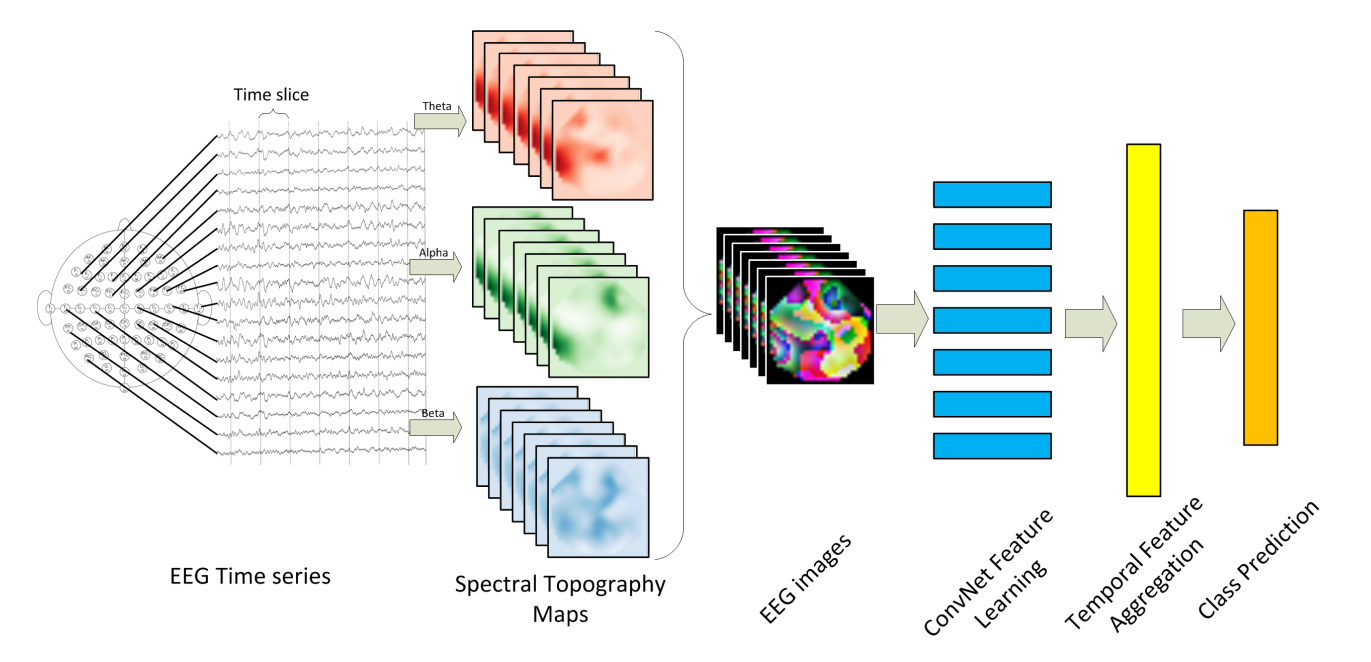 Time slice
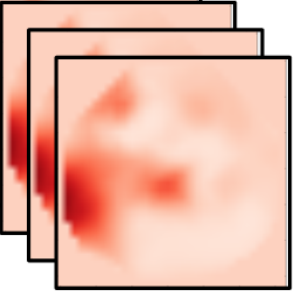 Delta
Alpha
Conv
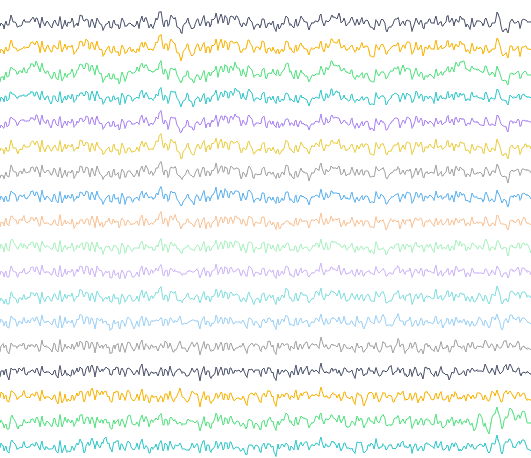 ICA
Conv
Conv
LSTM+AM
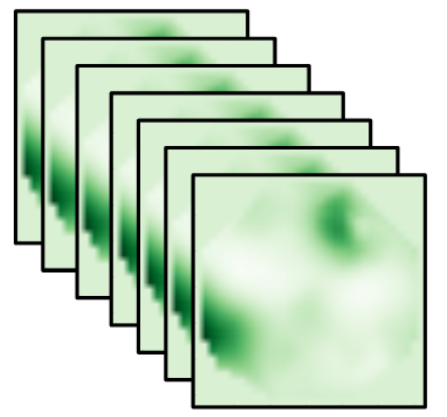 Conv
Conv
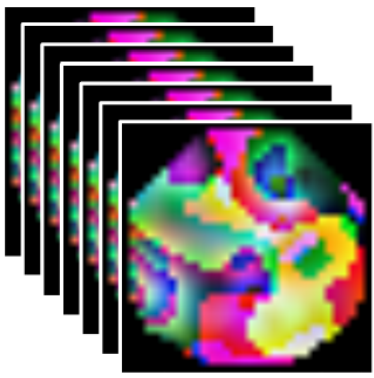 Conv
Alpha
Conv
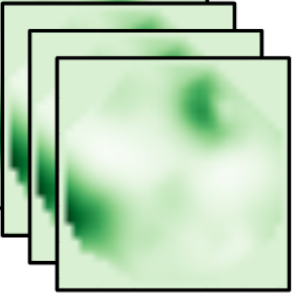 Conv
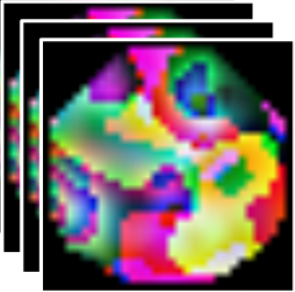 Conv
Conv
Conv
Conv
Conv
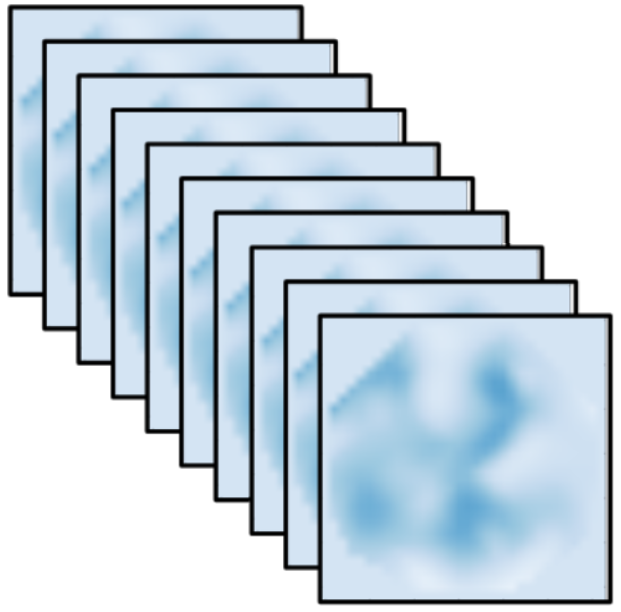 Conv
Beta
Conv
Conv
Conv
Pain Intensity Assessment
EEG Time Series
Temporal Feature Aggregation
Spatial Feature Learning
Spectral Topography Maps
EEG Images
[Speaker Notes: Note: 

These visuals can represent a multi-directional array (3D)

Author: Elvis Saravia (ellfae@gmail.com)]
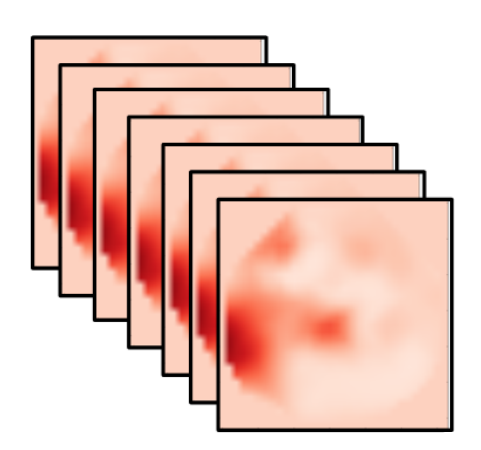 Time slice
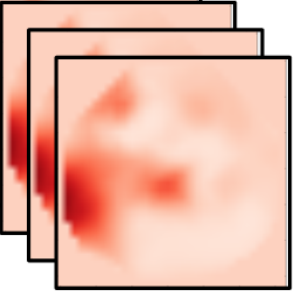 Theta
Alpha
Conv
ICA
Conv
Conv
LSTM+AM
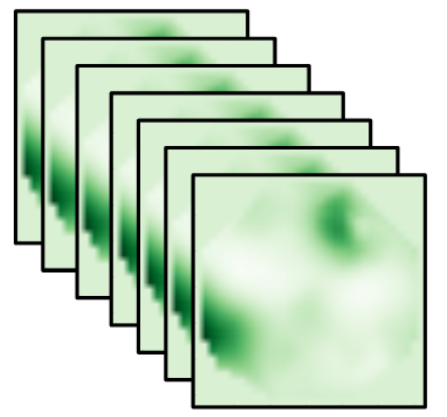 Conv
Conv
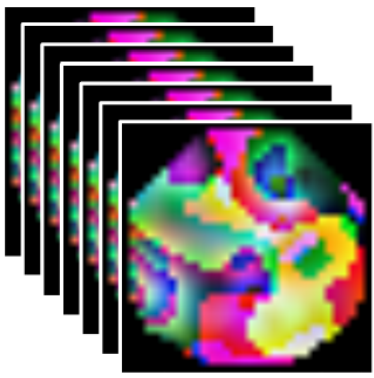 Conv
Alpha
Conv
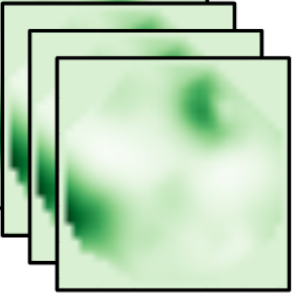 Conv
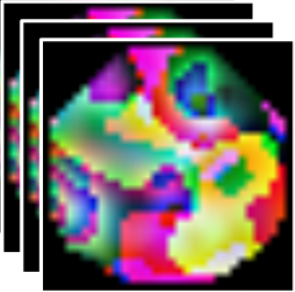 Conv
Conv
Conv
Conv
Conv
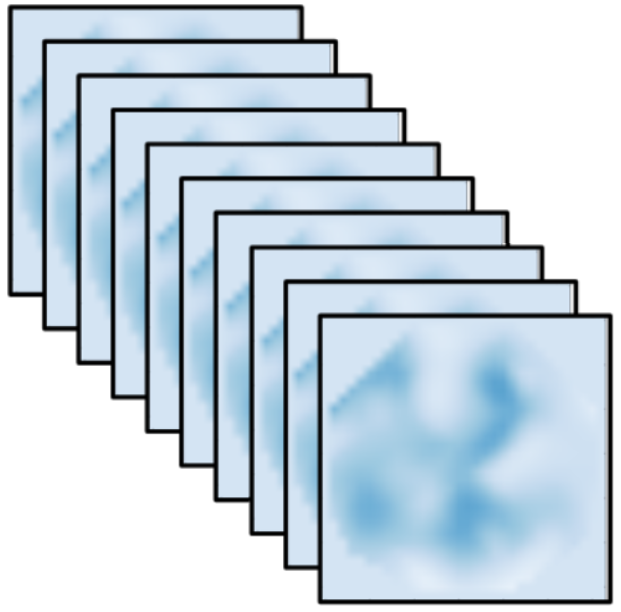 Conv
Beta
Conv
Conv
Conv
EEG Time Series
Pain Location Assessment
Pain Intensity Assessment
Temporal Feature Aggregation
Spatial Feature Learning
Spectral Topography Maps
EEG Images
[Speaker Notes: Note: 

These visuals can represent a multi-directional array (3D)

Author: Elvis Saravia (ellfae@gmail.com)]
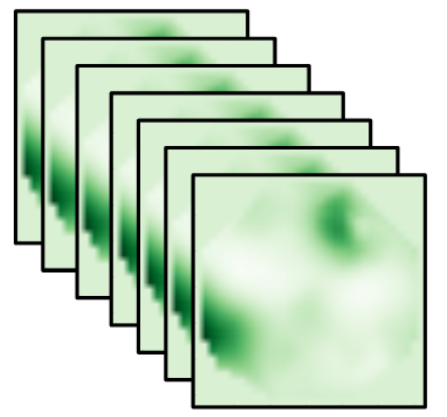 Conv
Conv
Conv
Conv
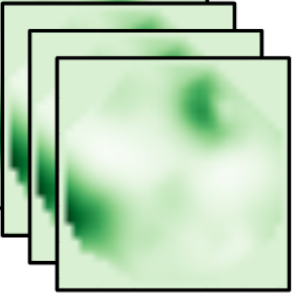 Conv
Conv
Conv
Conv
Conv
Conv
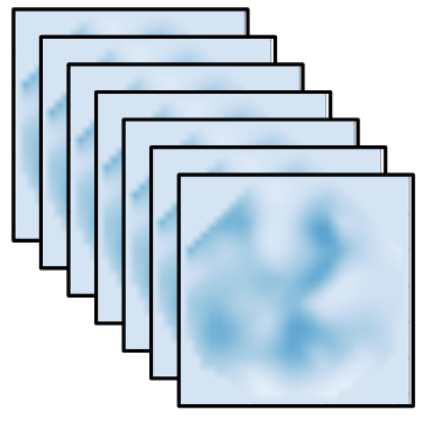 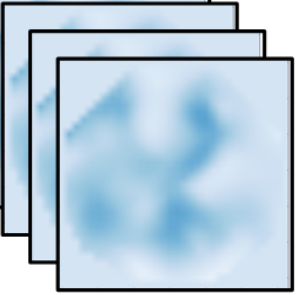 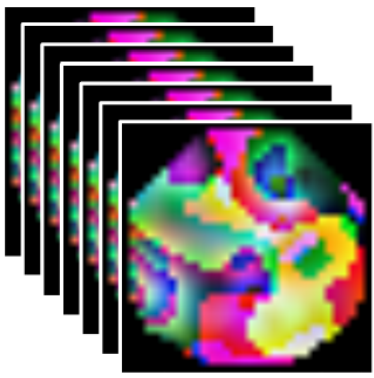 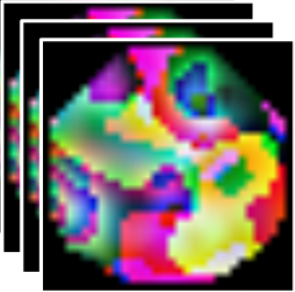 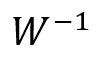 Activations
(U=WX)
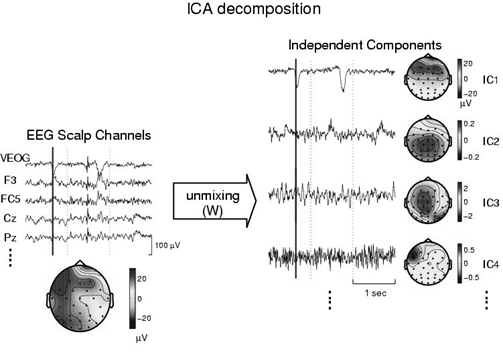 Scalp maps
(        )
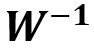 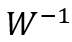 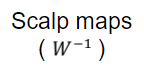 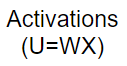 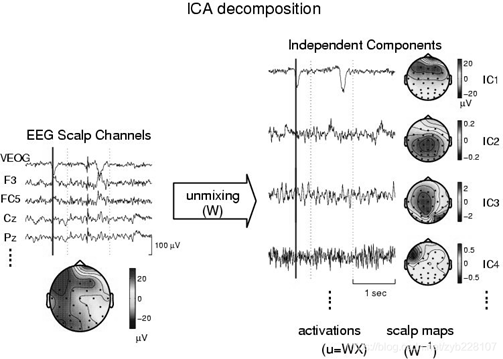 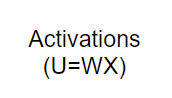 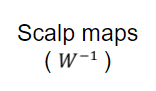 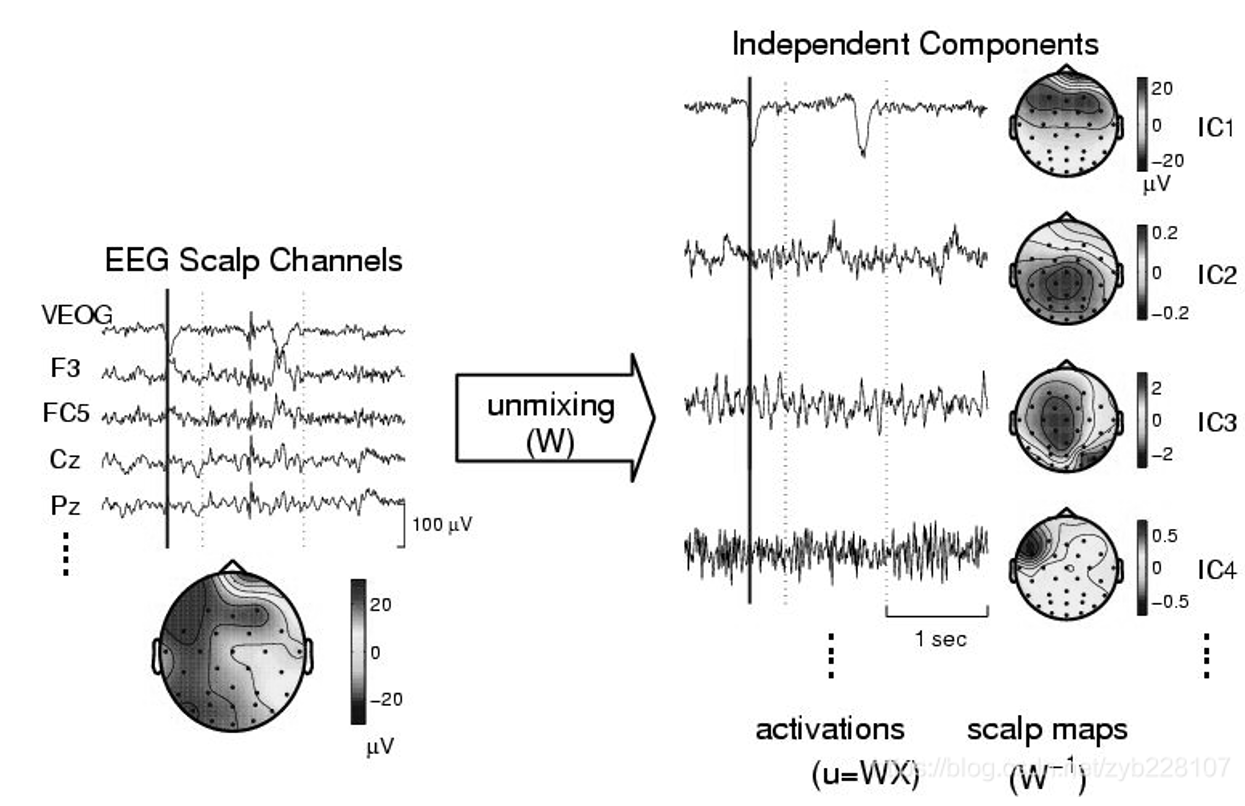 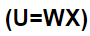 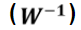 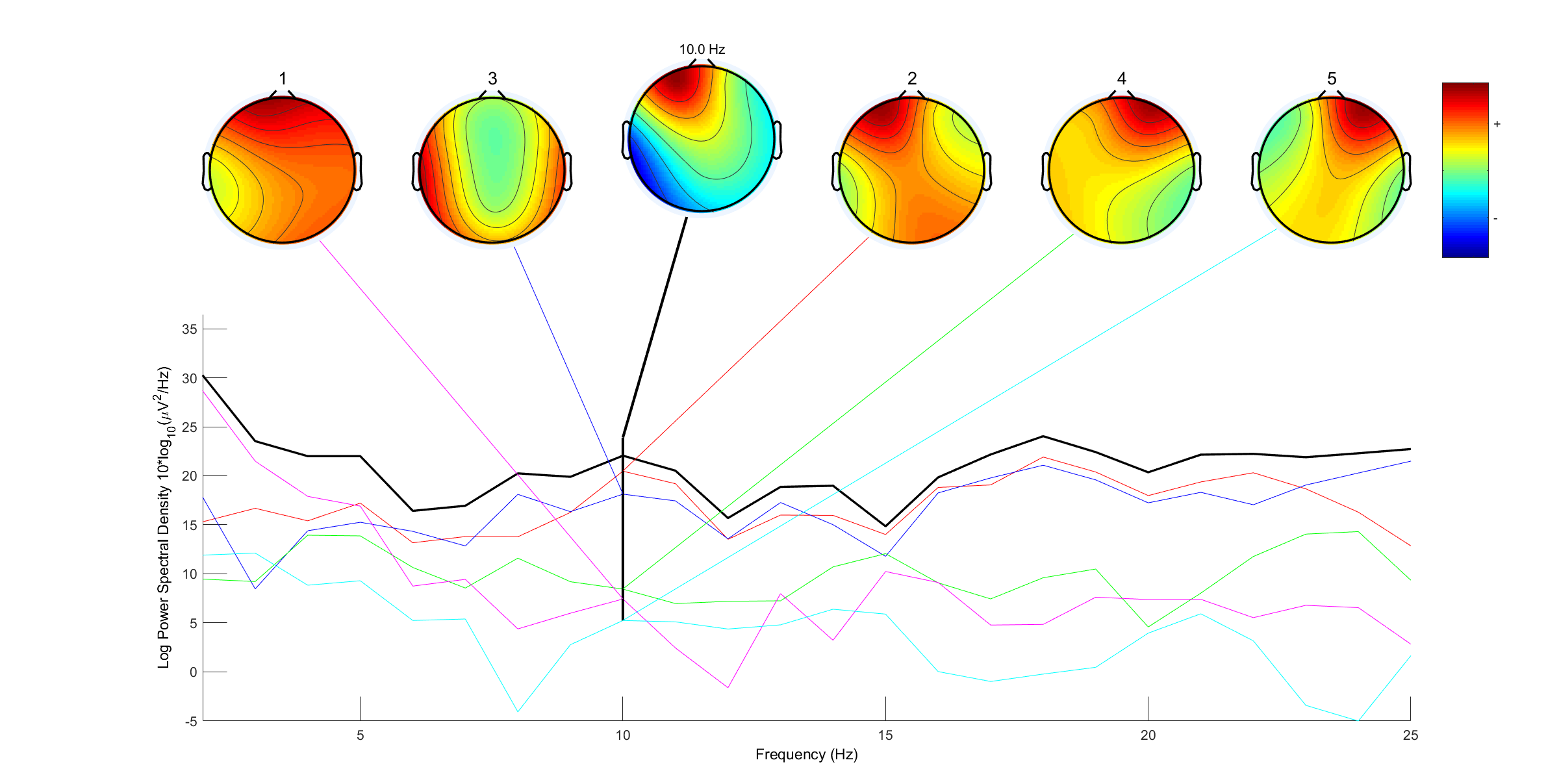 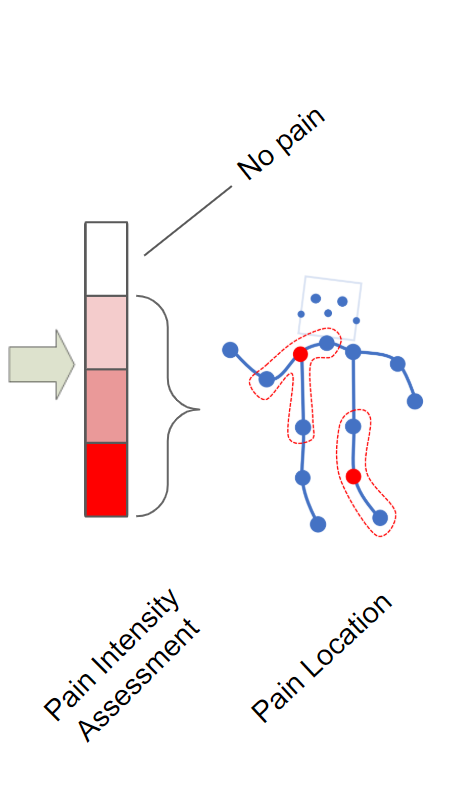 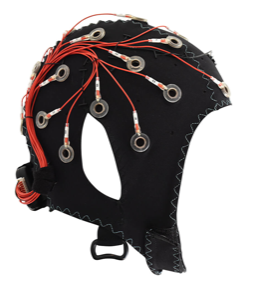 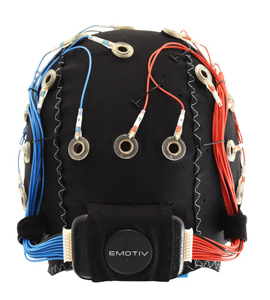 Withdraw 
hand
Immerse
hand
Level 3
Level 1
Level 2
Level 4
No Pain
Low Pain
Moderate Pain
High Pain
Time
Signal Segmentation
[Speaker Notes: Note: 

Can represent a multidimensional array (2D)


Author: Elvis Saravia (ellfae@gmail.com)]
Level 3
Level 1
Level 2
Level 4
No Pain
Low Pain
Moderate Pain
High Pain
Time
Immerse
hand
Withdraw
hand
[Speaker Notes: Note: 

Can represent a multidimensional array (2D)


Author: Elvis Saravia (ellfae@gmail.com)]
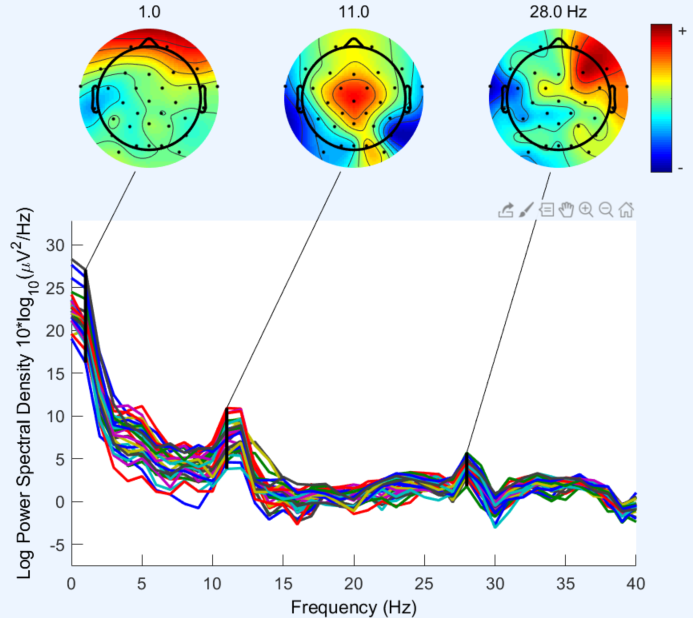 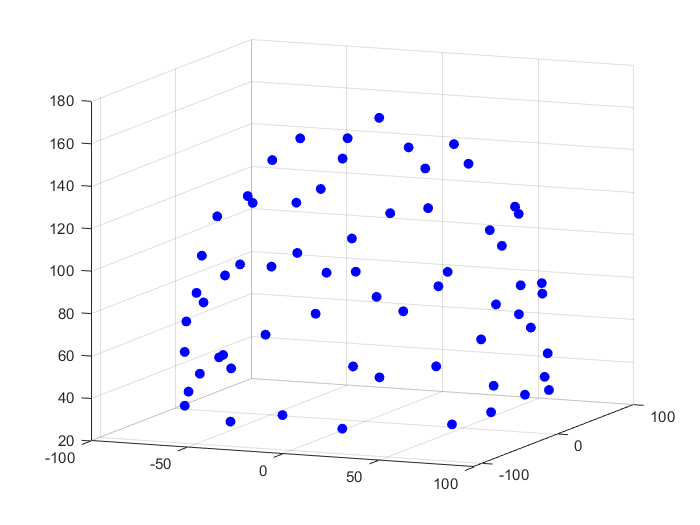 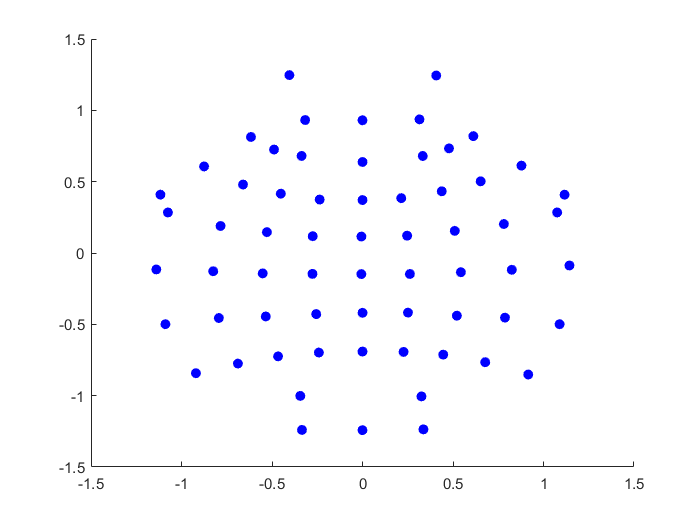 AEP
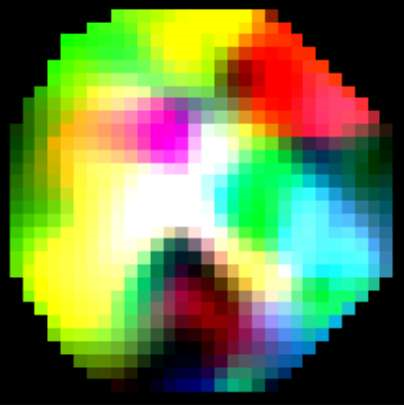 Bicubic
PSD
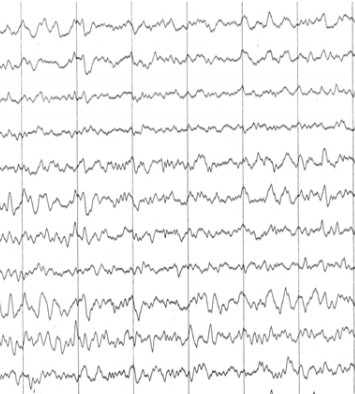 Spectral Topography Map
Theta(4~8Hz)
Alpha(8~13Hz)
Beta(13~30Hz)
FFT
Image Generation
Input
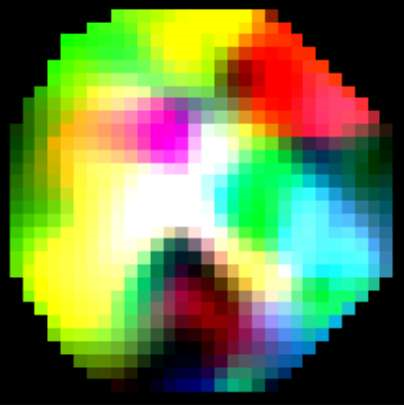 Conv3-32
x4
Maxpool
(2x2)
Conv3-64
x2
32x32x3
Maxpool
(2x2)
Conv3-
128
Maxpool
(2x2)
Output
FC-512
Feature
Vector
ConvNet Configuration
[Speaker Notes: Note: 

These visuals can represent a multi-directional array (3D)

Author: Elvis Saravia (ellfae@gmail.com)]
Layer1
Layer3
Layer2
Layer1
Layer2
Layer3
Layer4
Input
Output
Conv3-32
Conv3-32
Conv3-32
Conv3-32
Max-Pool
Conv3-64
Max-Pool
Conv3-128
Max-Pool
FC-512
Conv3-64
Input
Conv
Max-Pool
Conv
Max-Pool
FC
FC
Softmax
ConvNet Configuration
Stack3
Stack4
Stack1
Stack2
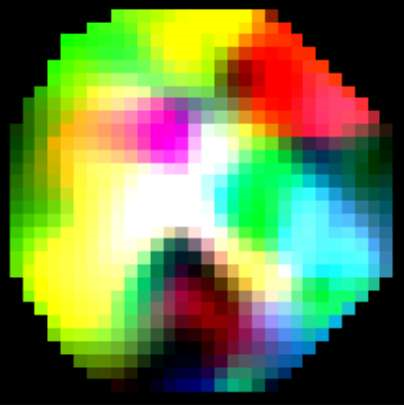 Output
Conv3-32
Conv3-32
Conv3-32
Conv3-32
Max-Pool
Conv3-64
Max-Pool
Conv3-128
Max-Pool
FC-512
Conv3-64
[Speaker Notes: By @avsthiago]
Stack1
Stack3
Stack4
Stack2
Conv3-32
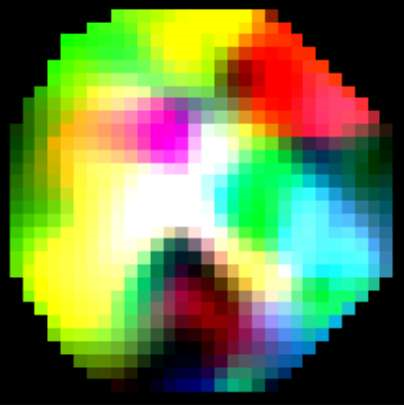 Conv3-32
Output
Max-Pool
Conv3-64
Max-Pool
Conv3-128
Max-Pool
FC-512
Conv3-64
Conv3-32
Conv3-32
Time
Unbearable
Pain
Level 5
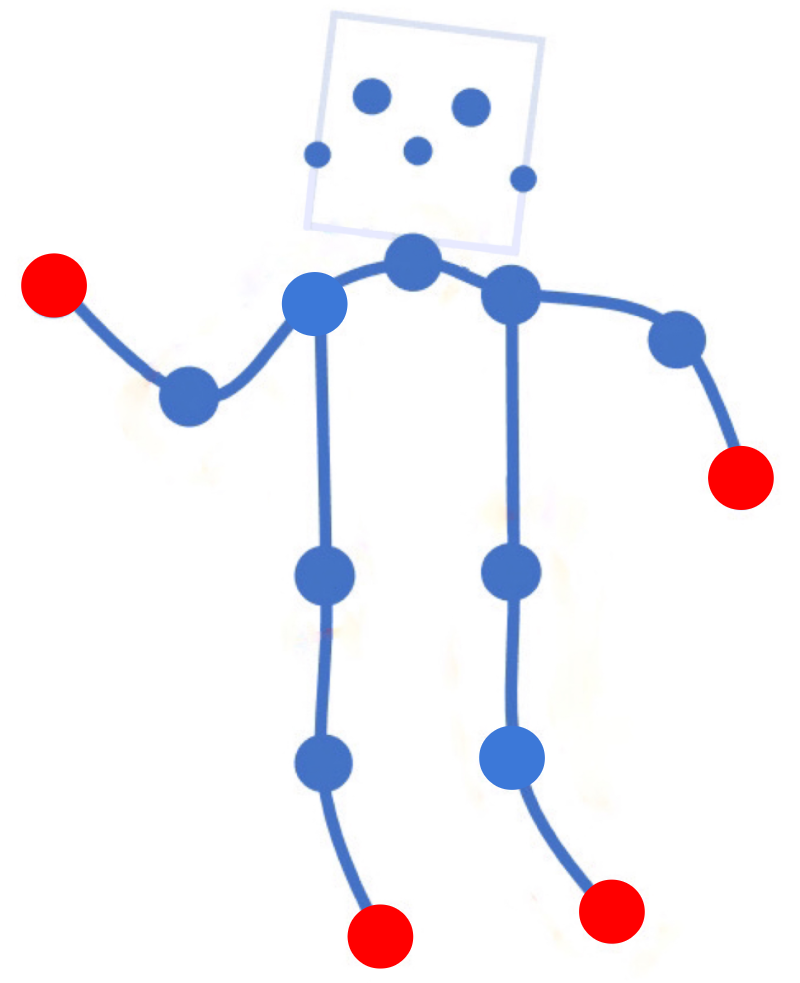 High
Pain
Level 4
MediumPain
Level 3
LowPain
Level 2
No Pain
Level 1
(a)
(b)
Level 1
Level 2
Level 3
Level 4
Level 5
Time
No Pain
LowPain
MediumPain
High
Pain
Unbearable
Pain
(a)
(b)
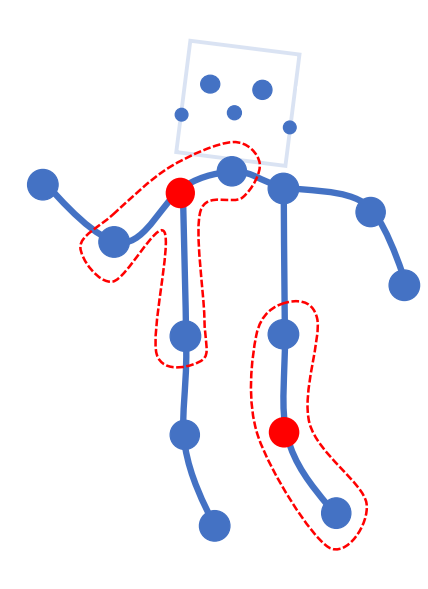 [Speaker Notes: Note: 

Can represent a multidimensional array (2D)


Author: Elvis Saravia (ellfae@gmail.com)]
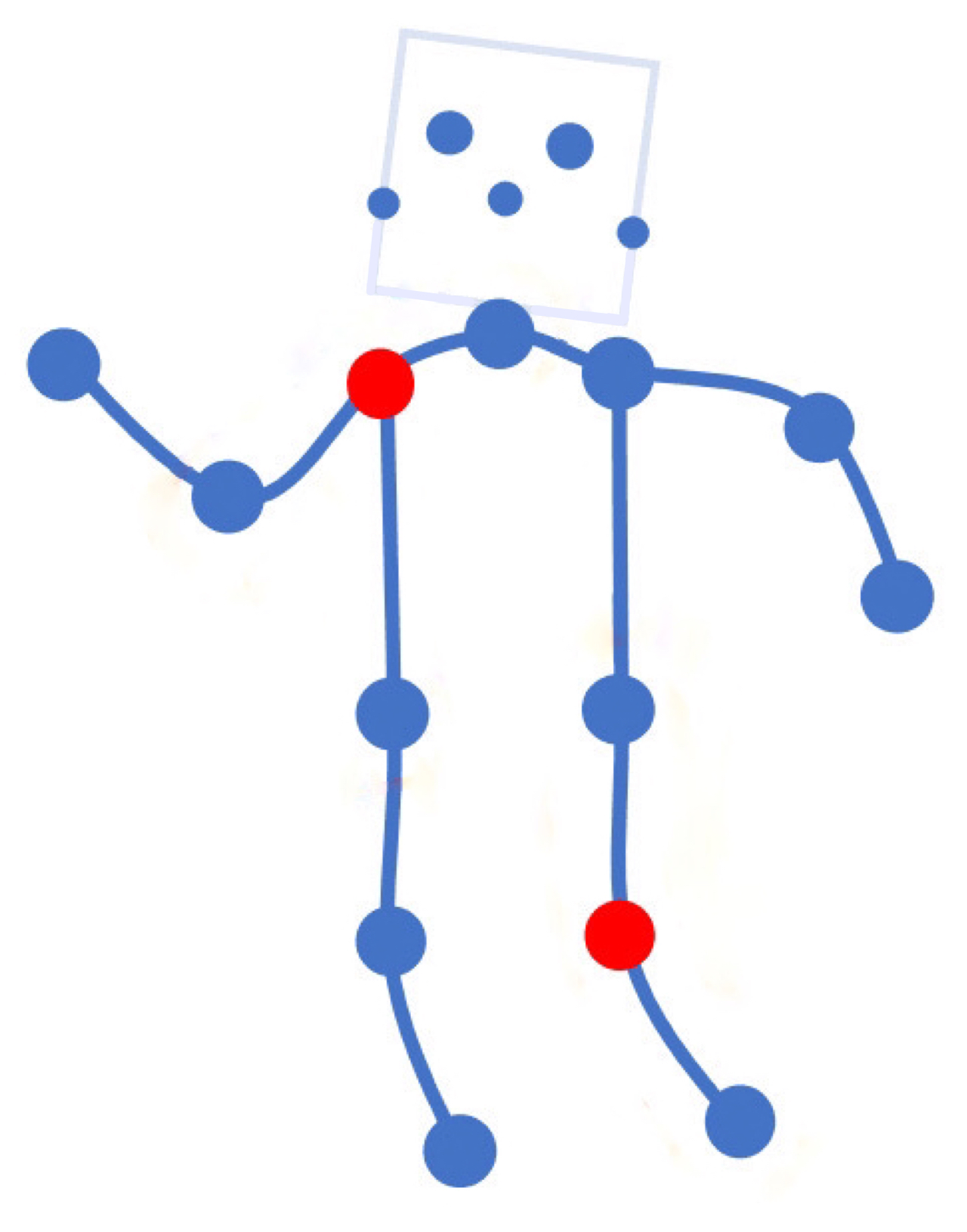 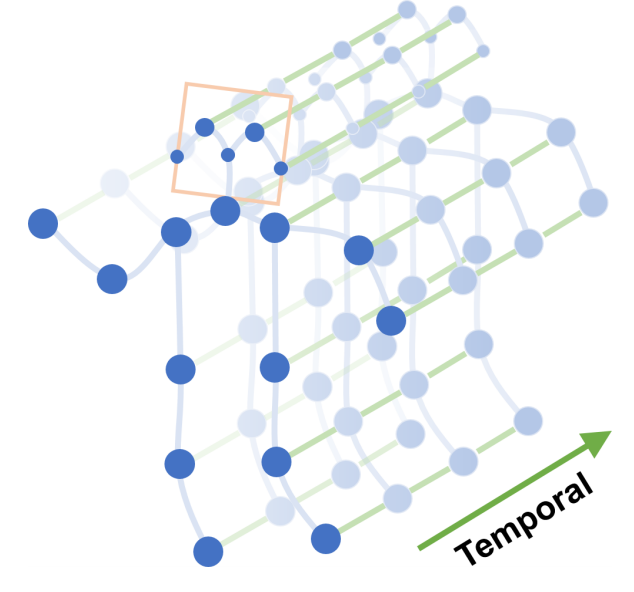 [Speaker Notes: Note: 

Can represent a multidimensional array (2D)


Author: Elvis Saravia (ellfae@gmail.com)]
Miscellaneous
16+32
3
16
16
16
16
1
Convolution 3x3
Convolution 1x1
Dropout 0.1
Max Pooling 2x2
Skip connection
Dropout 0.2
Dropout 0.3
Block copied
Up Sampling 2x2
32
32
32
32+64
64
64
64+128
64
128+256
128
128
128
256
256
[Speaker Notes: By @avsthiago]
Layer1
Layer3
Layer2
Layer1
Layer2
Layer3
Layer4
Input
Output
Conv3-32
Conv3-32
Conv3-32
Conv3-32
Max-Pool
Conv3-64
Max-Pool
Conv3-128
Max-Pool
FC-512
Conv3-64
Input
Conv
Max-Pool
Conv
Max-Pool
FC
FC
Softmax
Layer4
Layer1
Layer3
Layer2
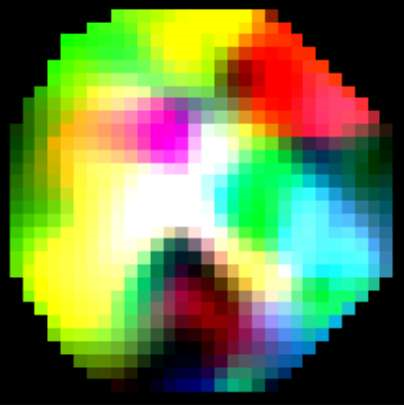 Feature
Vector
Output
Conv3-32
Conv3-32
Conv3-32
Conv3-32
Max-Pool
Conv3-64
Max-Pool
Conv3-128
Max-Pool
FC-512
Conv3-64
[Speaker Notes: By @avsthiago]
Filter concatenation
3x3 convolutions
5x5 convolutions
1x1 convolutions
1x1 convolutions
1x1 convolutions
1x1 convolutions
3x3 max pooling
Previous layer
[Speaker Notes: By @avsthiago]
Filter concatenation
3x3 convolutions
5x5 convolutions
1x1 convolutions
1x1 convolutions
1x1 convolutions
1x1 convolutions
3x3 max pooling
Previous layer
[Speaker Notes: By @avsthiago]
Inception 2
Inception 2
Inception 2
Inception 1
Output
FC
FC
1x7 conv
1x7 conv
1x11 conv
1x11 conv
Input
Previous layer
1x3 conv, 
1 padding
1x3 conv, 
1 padding
1x7 conv,
3 padding
1x3 conv, 
1 padding
1x5 conv,
2 padding
1x3 conv, 
1 padding
Filter concatenation
Auxiliary Classifier
Avg-Pool
Conv
FC
FC
Softmax
Inception
Inception
Input
Conv
Max-Pool
Conv
Max-Pool
Conv
Max-Pool
Inception
Inception
Max-Pool
Inception
Inception
Inception
Inception
Inception
Max-Pool
Avg-Pool
Conv
FC
Softmax
Auxiliary Classifier
Avg-Pool
Conv
FC
FC
Softmax
[Speaker Notes: By @avsthiago]
Filter concatenation
Filter concatenation
3x3 conv.
1x3 conv.
3x1 conv.
3x3 conv.
1x1 conv.
3x3 conv.
3x3 conv.
3x1 conv.
1x3 conv.
1x1 conv.
1x1 conv.
1x1 conv.
1x1 conv.
1x1 conv.
Pool
1x1 conv.
1x1 conv.
Pool
Previous layer
Previous layer
(b)
(a)
[Speaker Notes: By @avsthiago]
Previous input
Previous input
x
x
F(x)
Stacked layers
F(x)
Stacked layers
x 
identity
+
y=F(x)
y=F(x)+x
R1
R2
R1
R1
R1
R2
R3
R1
R2
R3
[Speaker Notes: By @avsthiago]
Dense Block 3
Dense Block 1
Dense Block 2
Softmax
FC
Avg-Pool
Avg-Pool
Conv
Conv
Avg-Pool
Input
Conv
Transition layers
[Speaker Notes: By @avsthiago]
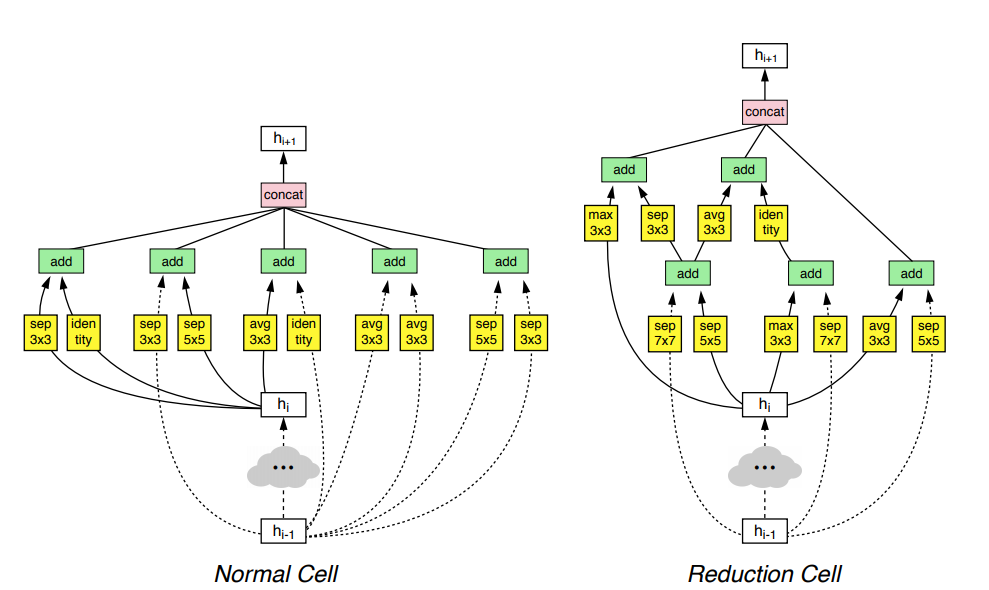 hi+1
Filter concatenation
add
add
hi+1
3x3 max
3x3 conv
3x3 avg
identity
Filter concatenation
add
add
add
add
add
add
add
add
3x3 avg
3x3 avg
3x3 conv
5x5 conv
3x3 conv
identity
3x3 conv
5x5 conv
3x3 avg
identity
3x3 max
7x7 conv
7x7 conv
5x5 conv
3x3 avg
5x5 conv
hi
hi
...
...
hi-1
hi-1
(b)
(a)
[Speaker Notes: By @avsthiago]
[Speaker Notes: By @avsthiago]
[Speaker Notes: By @avsthiago

Dark-theme version of the previous (by Elvis Saravia)]
Max(1,1,5,6) = 6
Y
1
1
2
4
6
8
5
6
7
8
Pooling performed with a 2x2 kernel and a stride of 2
3
4
3
2
1
0
1
2
3
4
X
Image Representation
[Speaker Notes: By @avsthiago]
ML System Design / Infrastructure
APP
疼痛等级
治疗力度
脑电波头盔
疼痛治疗仪
疼痛位置
治疗方案
使用者的治疗时长、治疗方案、治疗反馈记录
[Speaker Notes: Note: 

Can represent a multidimensional array (2D)


Author: Elvis Saravia (ellfae@gmail.com)]